تدريبات الوحدة  الأولى 
المصادر الحرة
تثبيت نظام (لينكس)
التعرف على الواجهه الرسوميه (gnome)
تطبيقات  المكتب في نظام لينكس 
تطبيقات المصادر الحرة على نظام التشغيل (نوافذ)
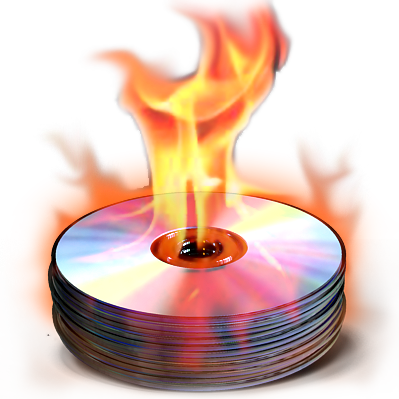 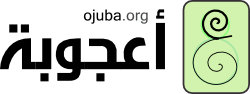 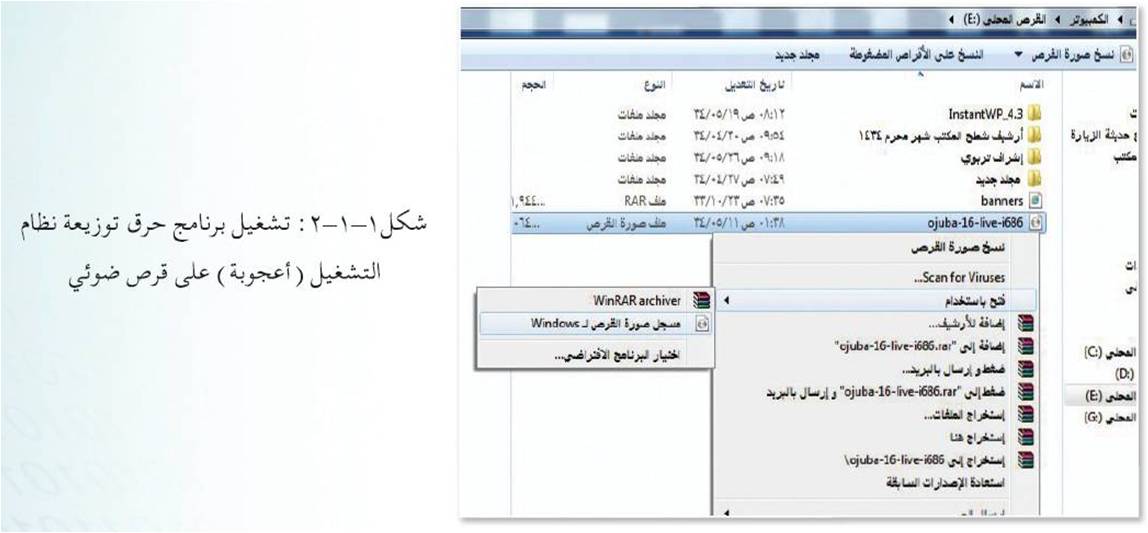 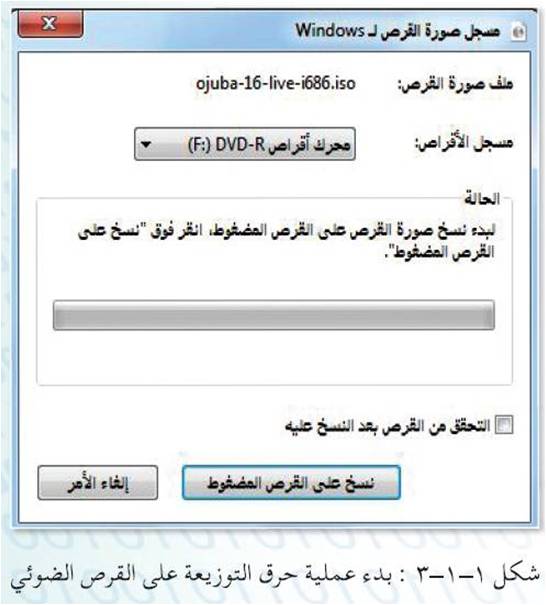 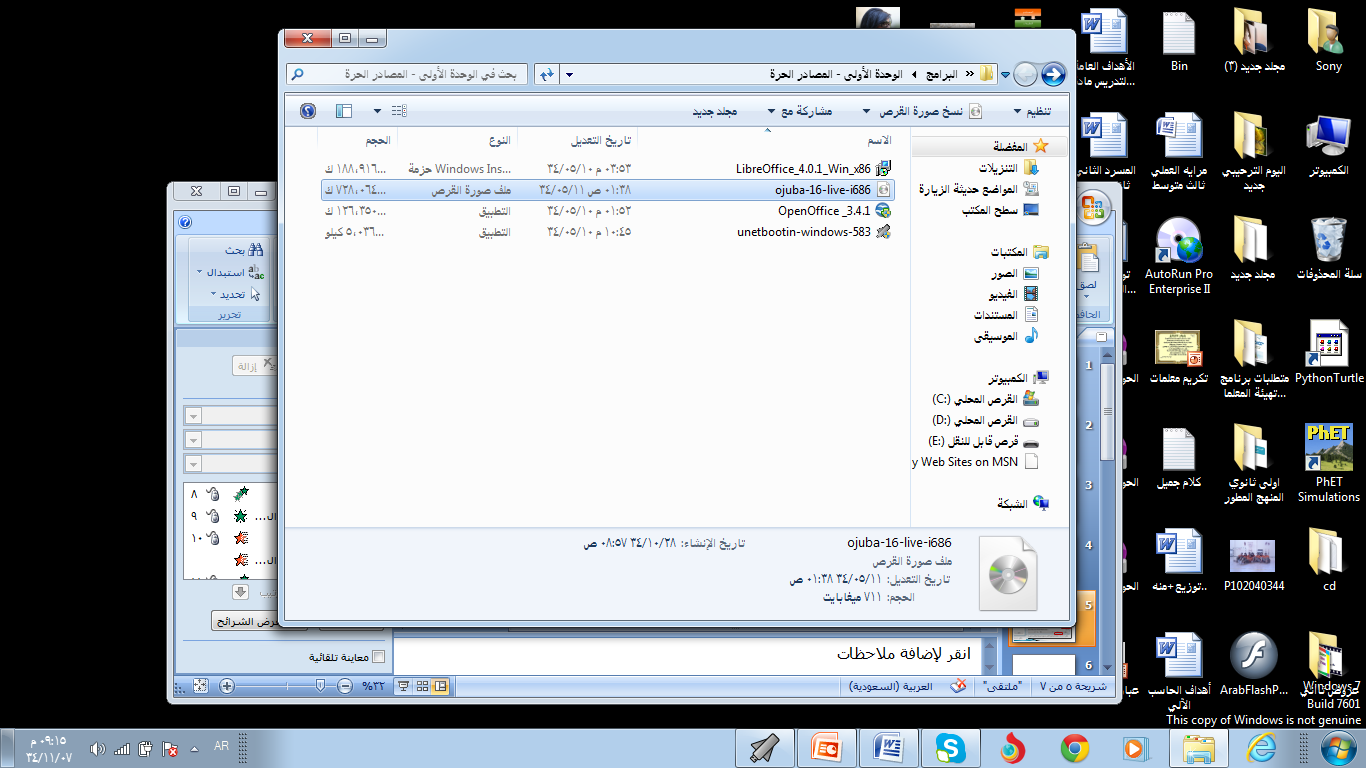 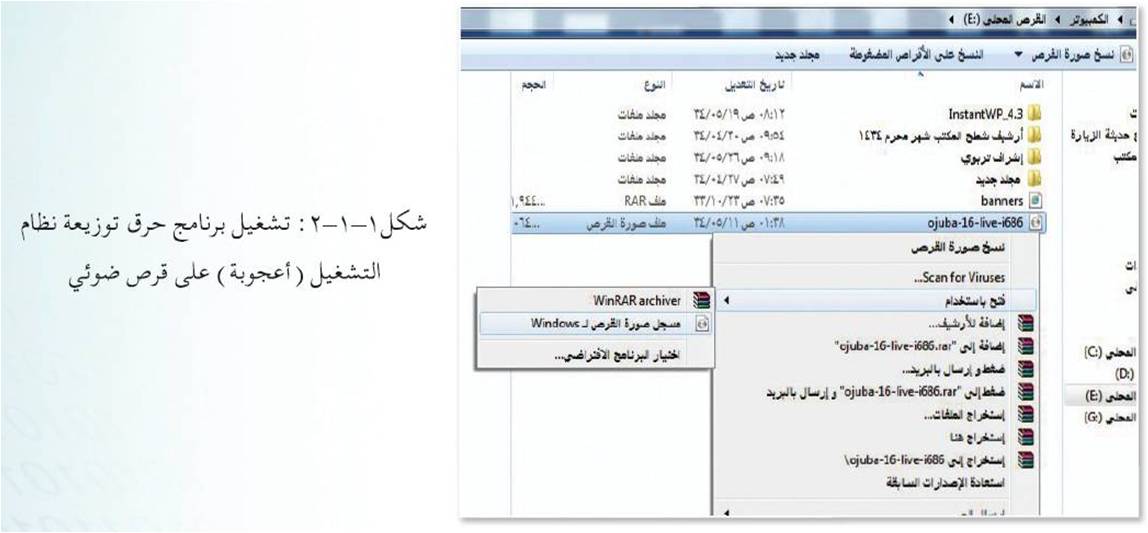 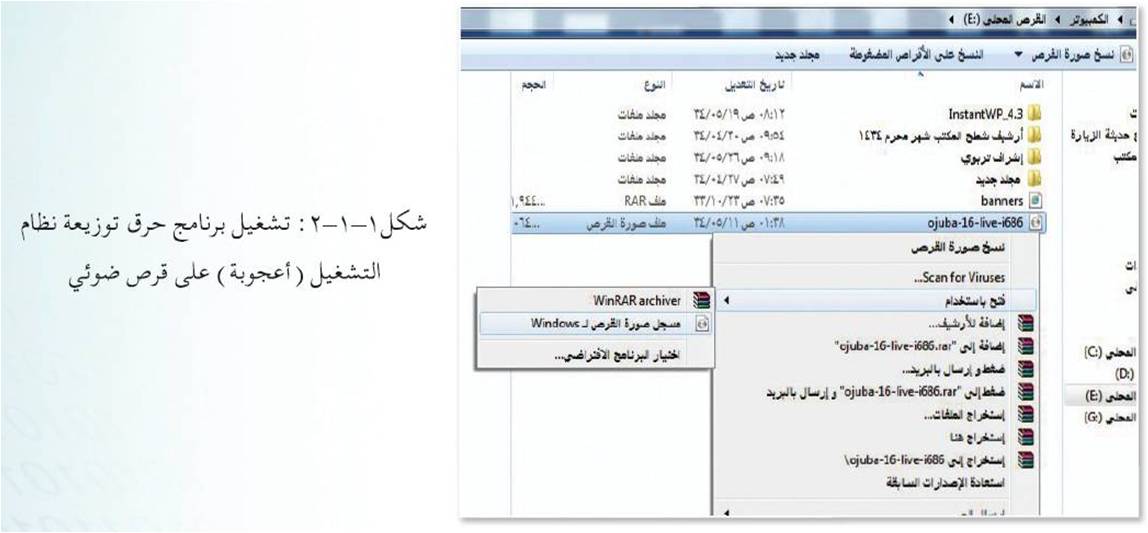 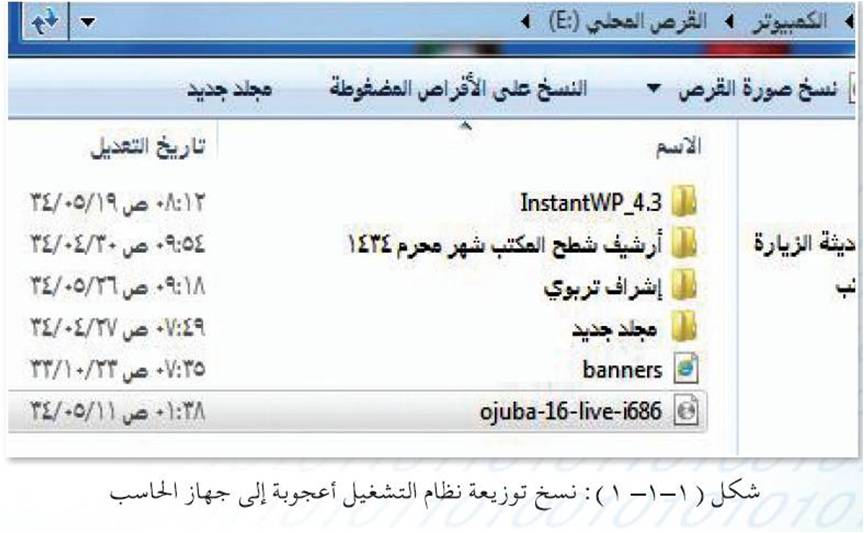 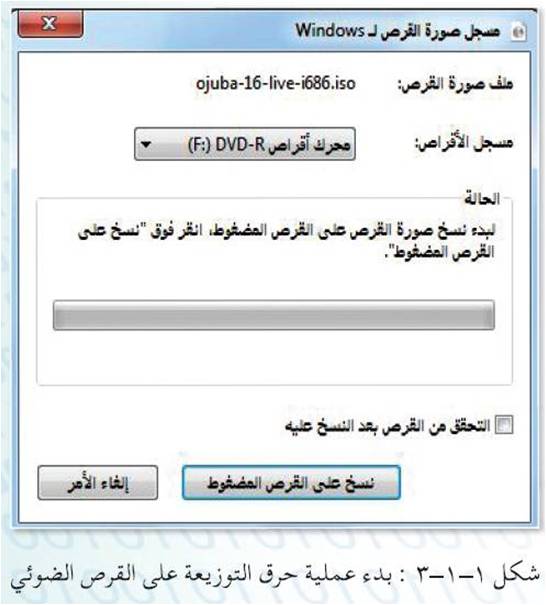 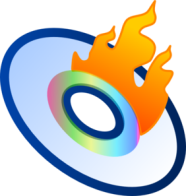 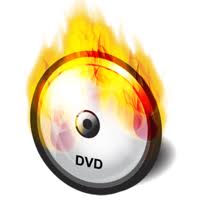 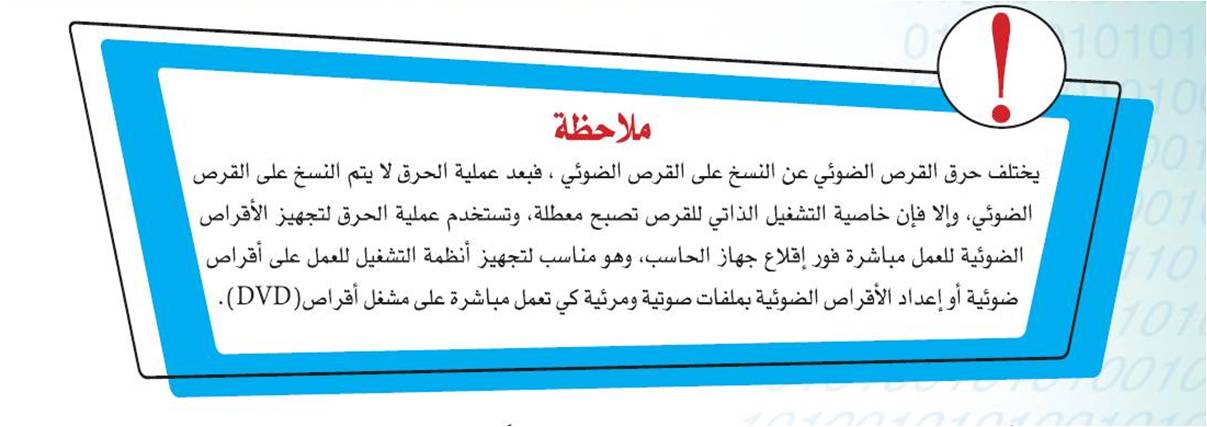 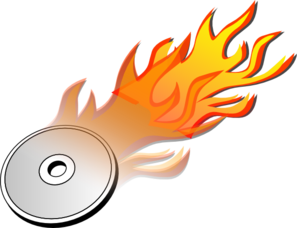 تثبيت نظام التشغيل  (أعجوبة لينكس)
على الذاكرة المتنقلة USB
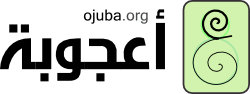 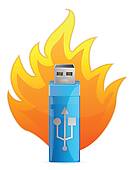 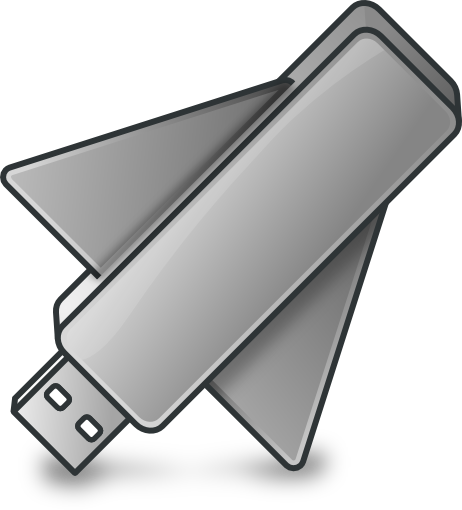 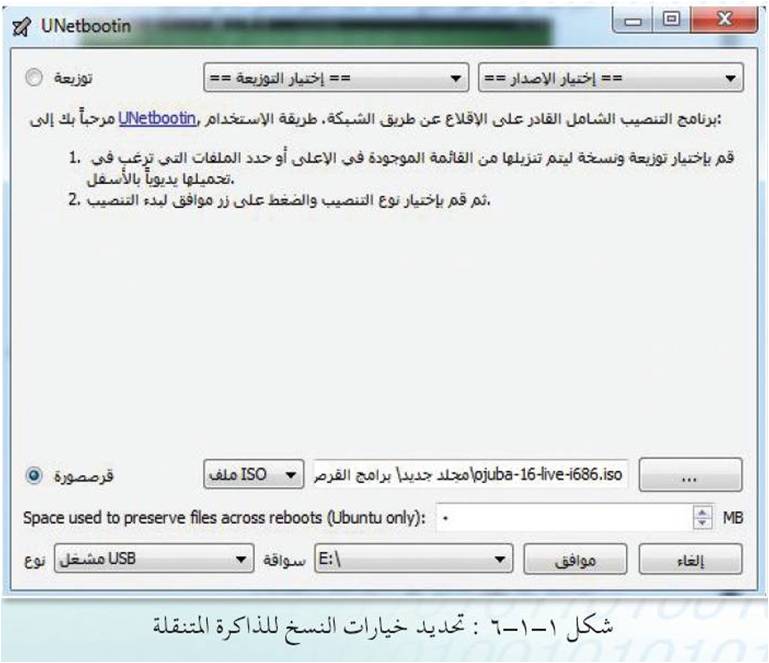 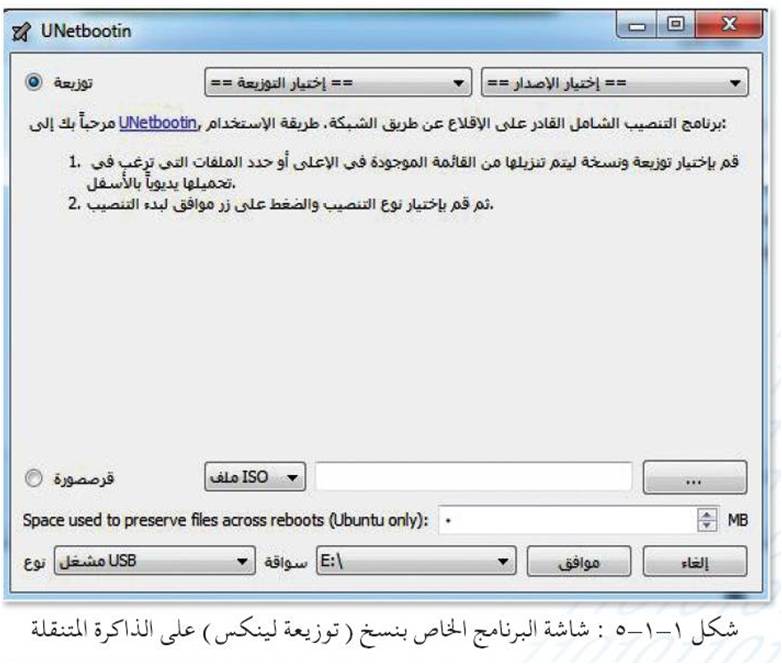 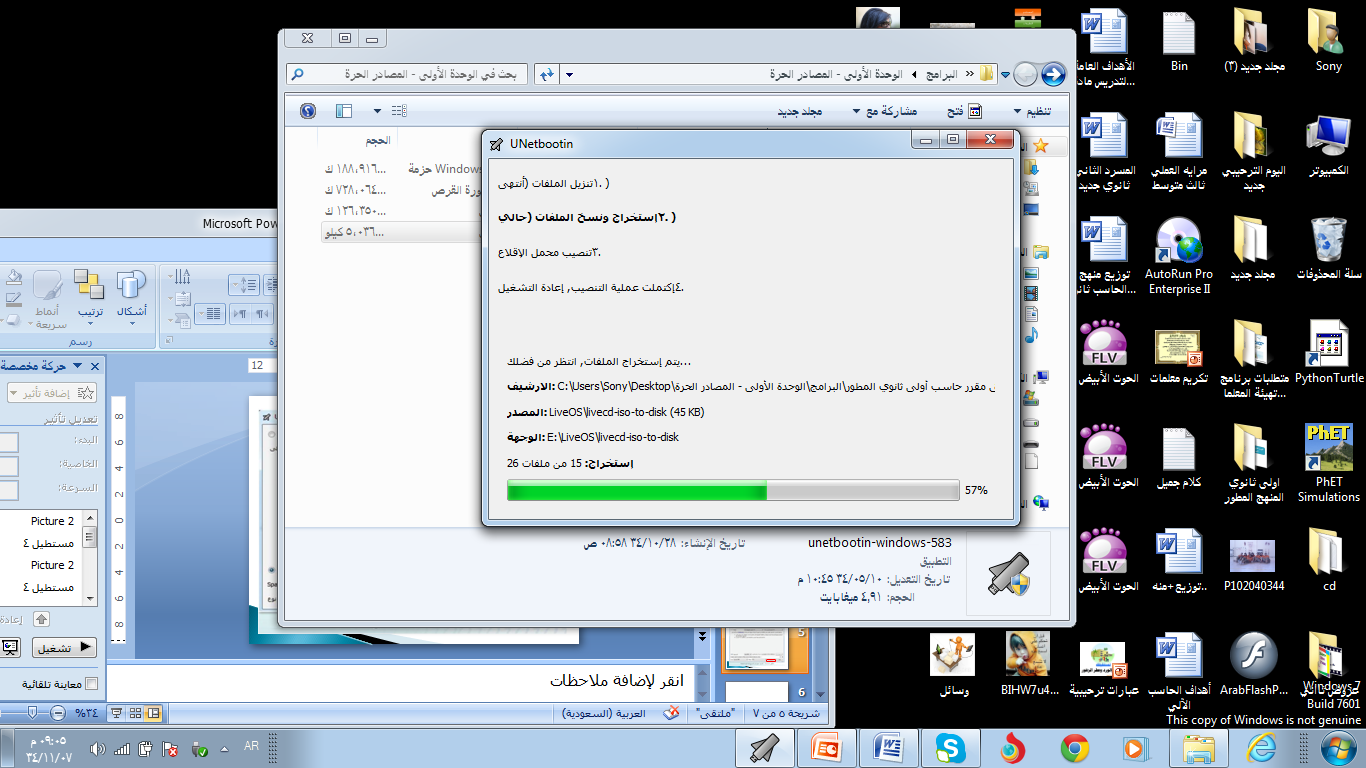 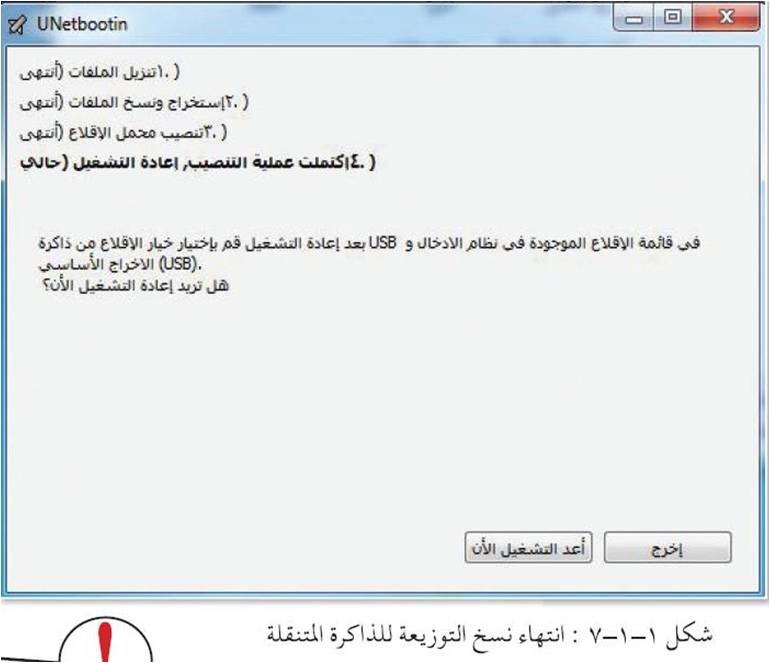 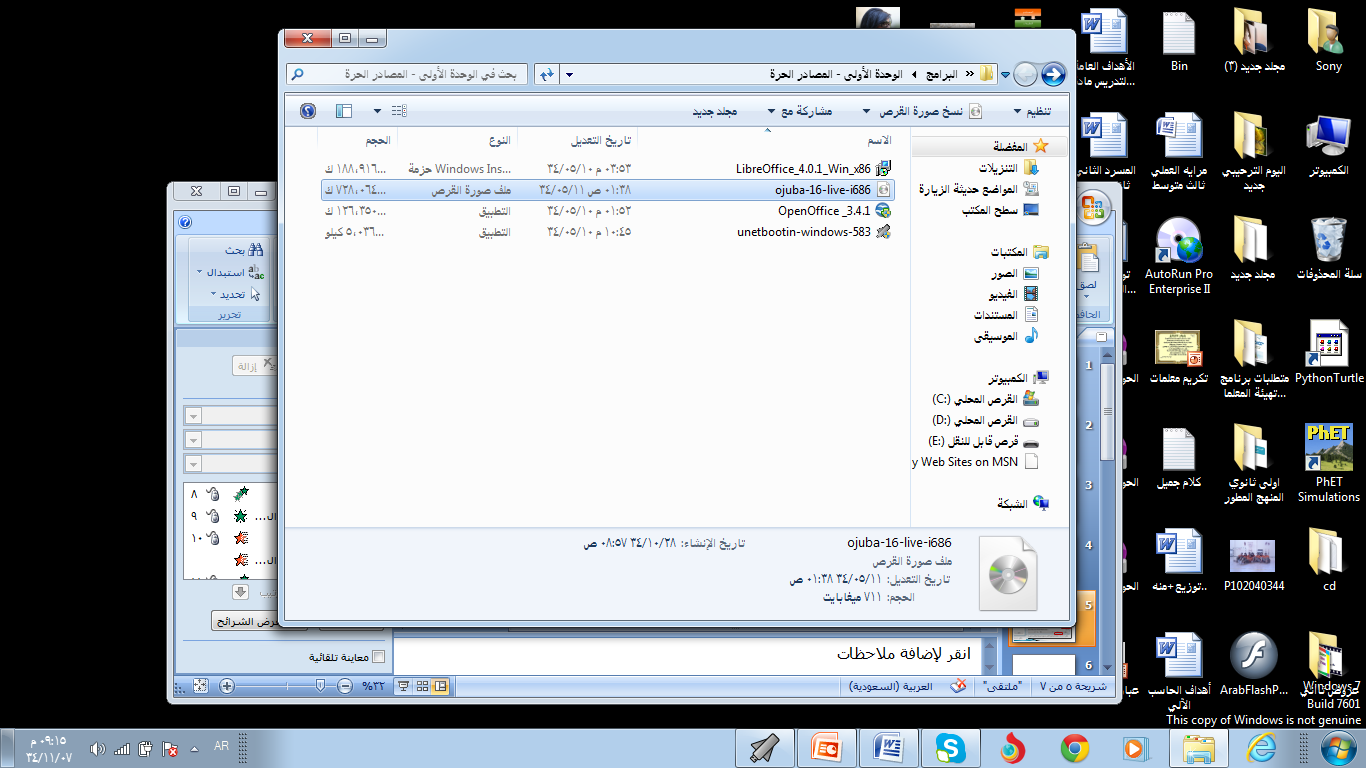 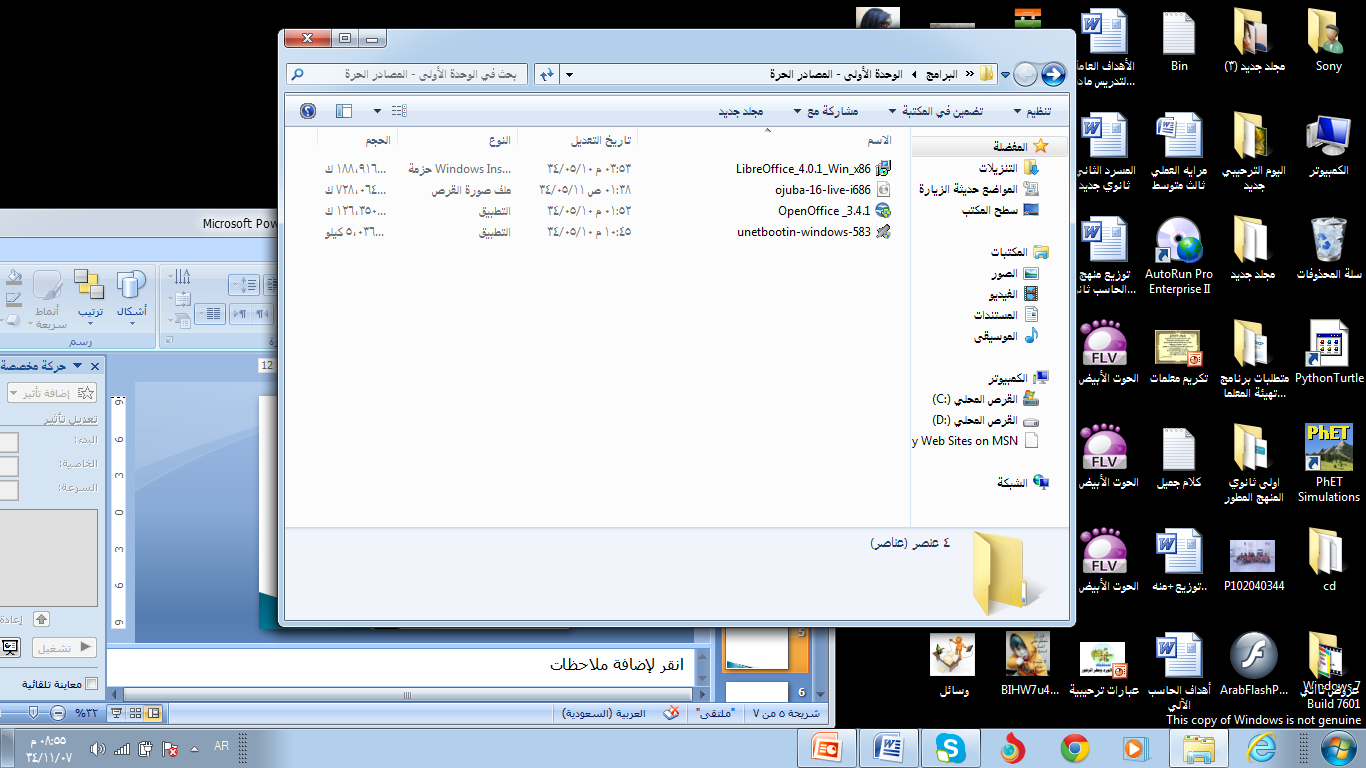 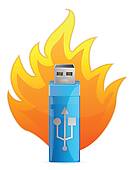 نقوم بتشغيل برنامج unetbootin-windows-583
نقوم باختيار نظام التشغيل (أعجوبة) ojuba-16-live-i686
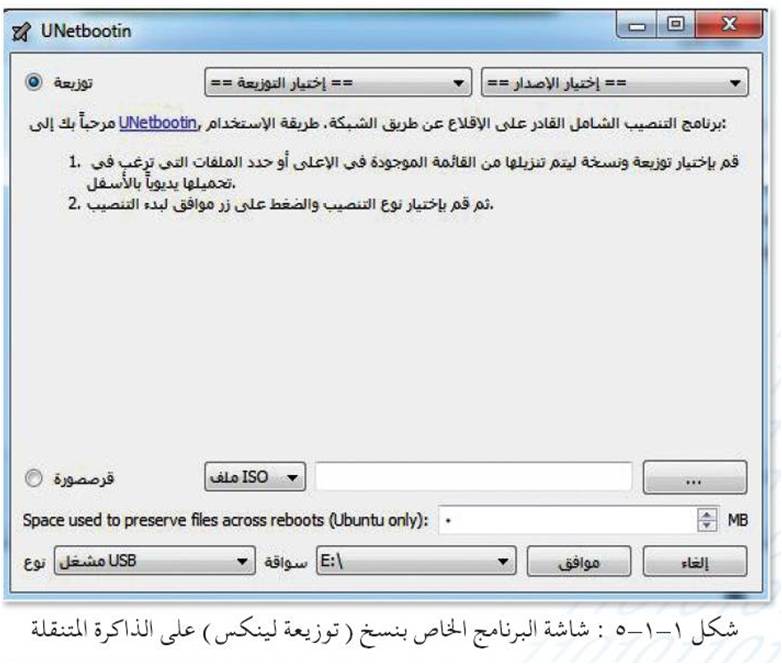 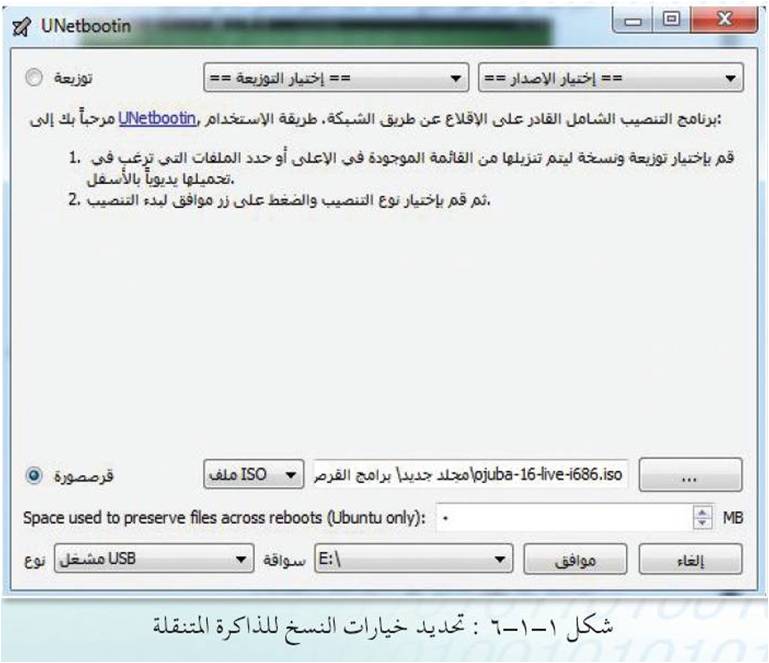 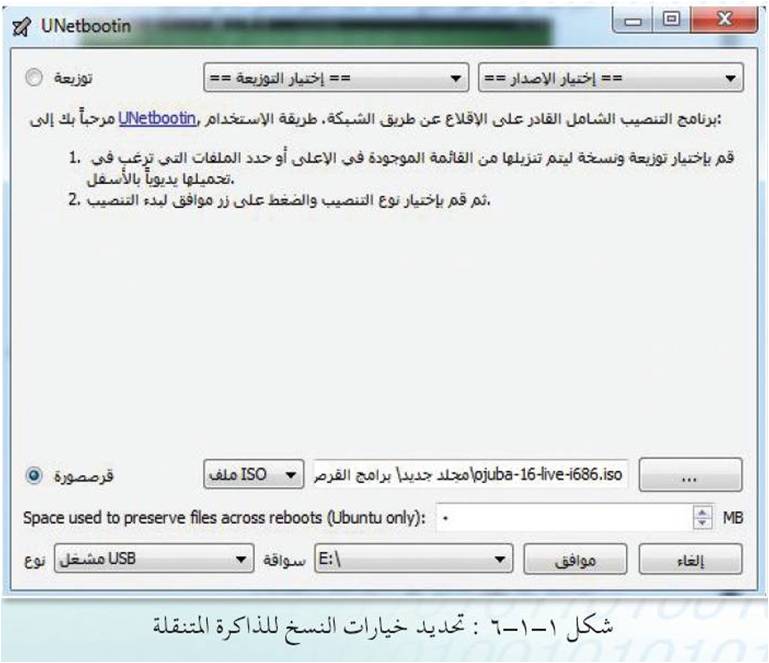 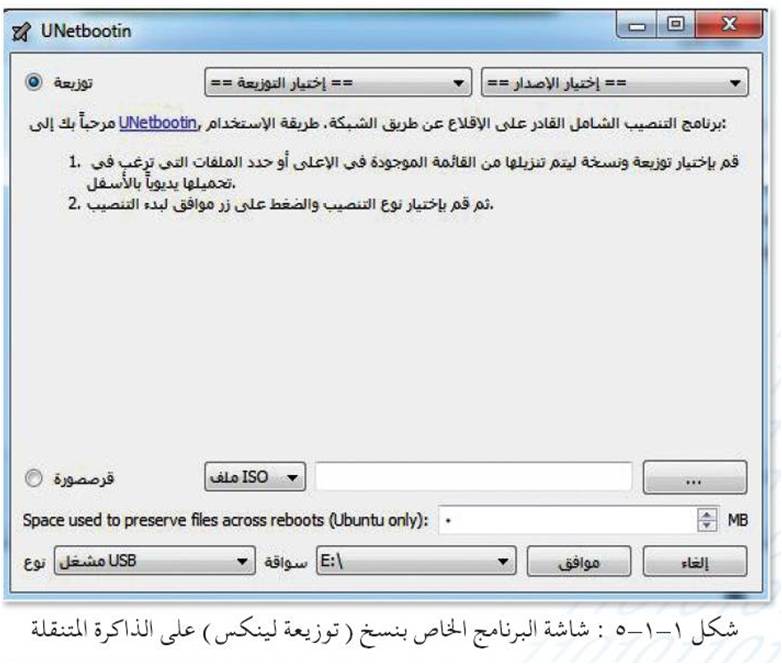 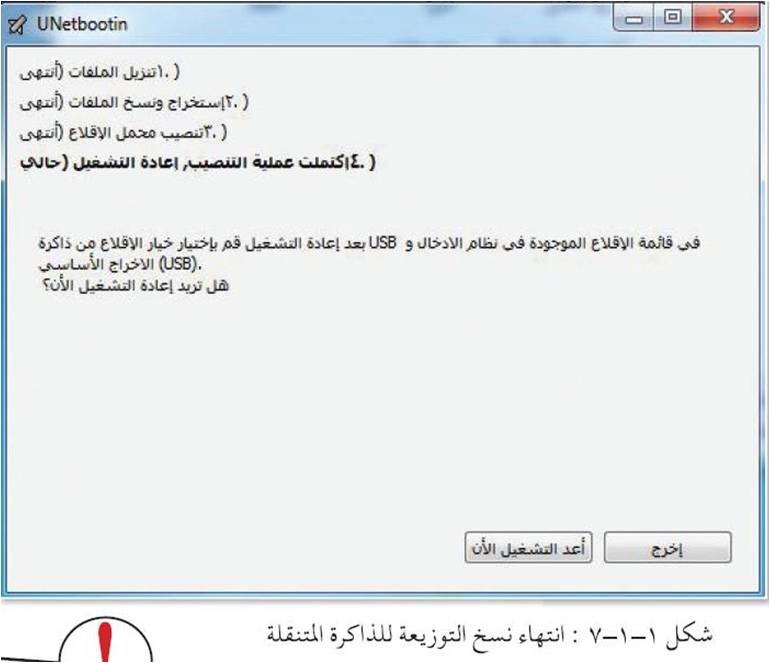 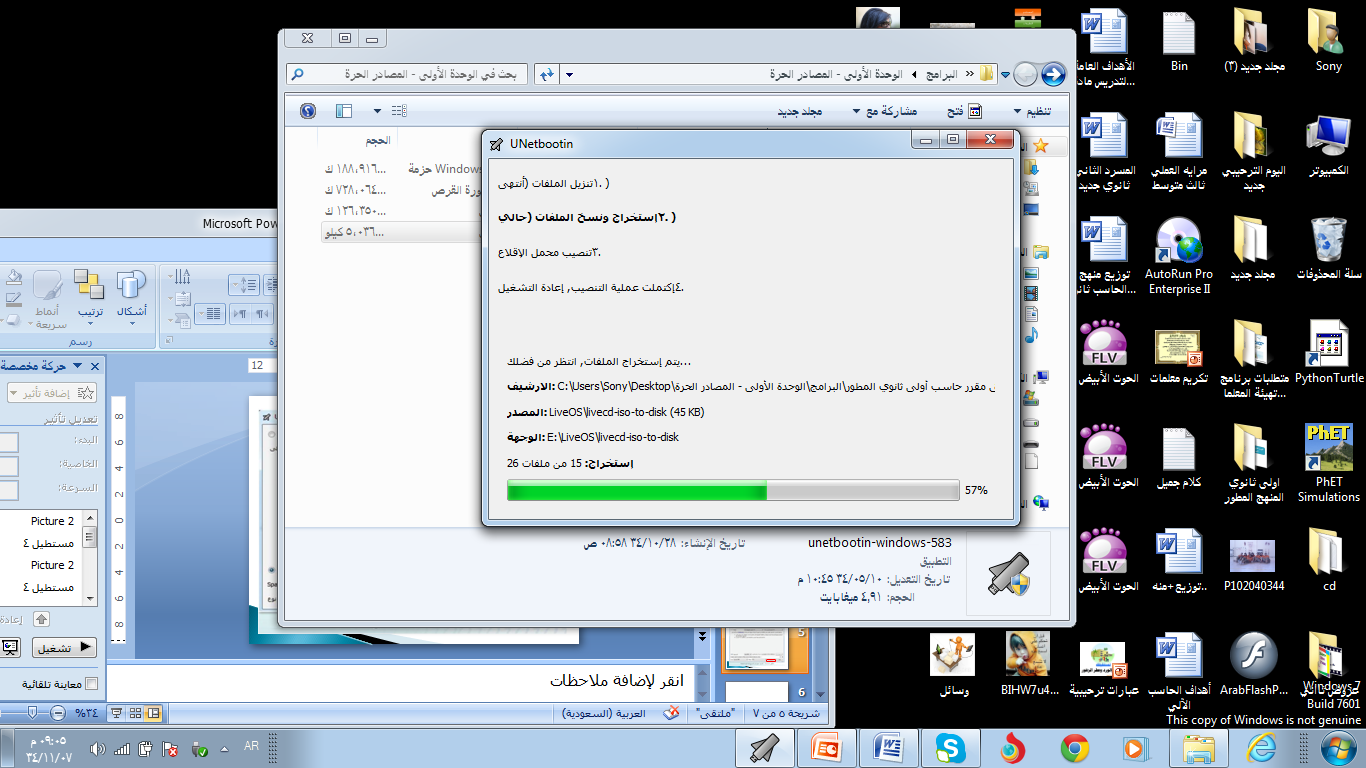 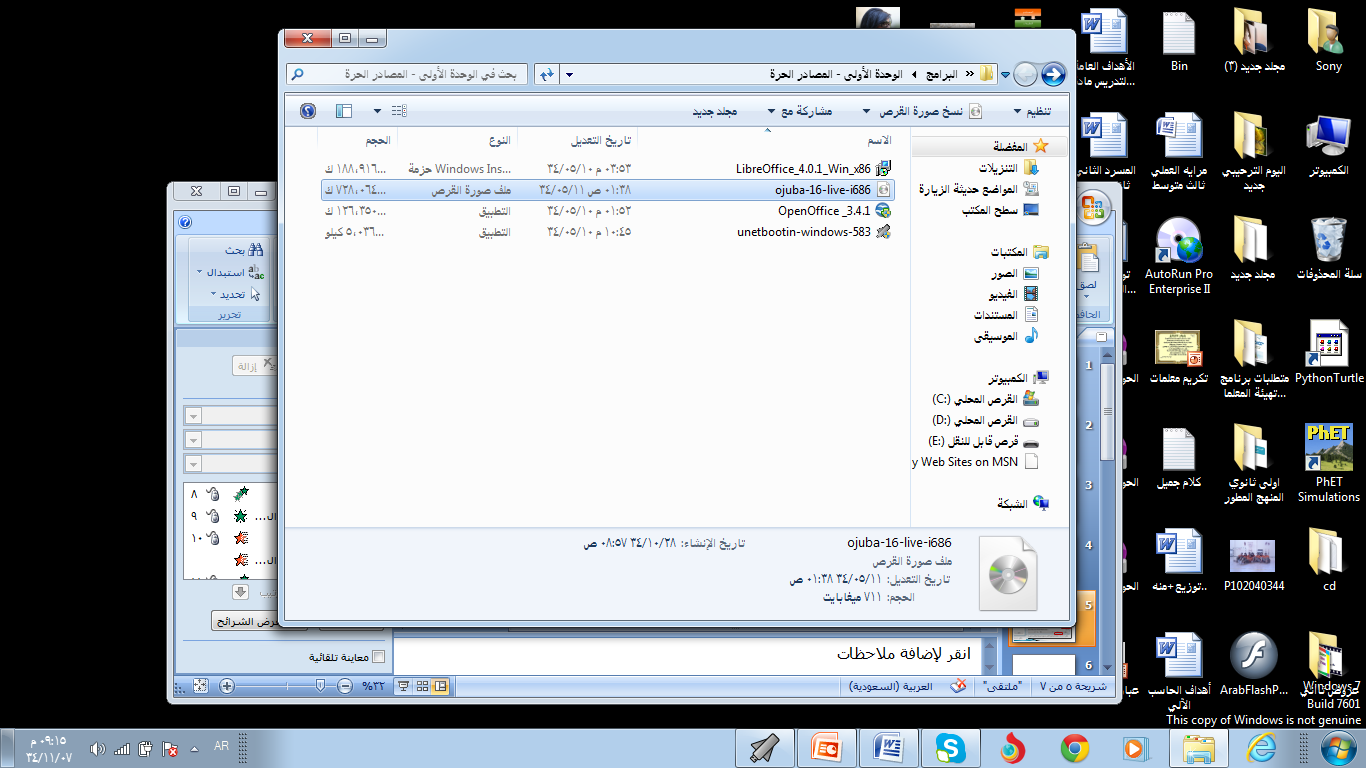 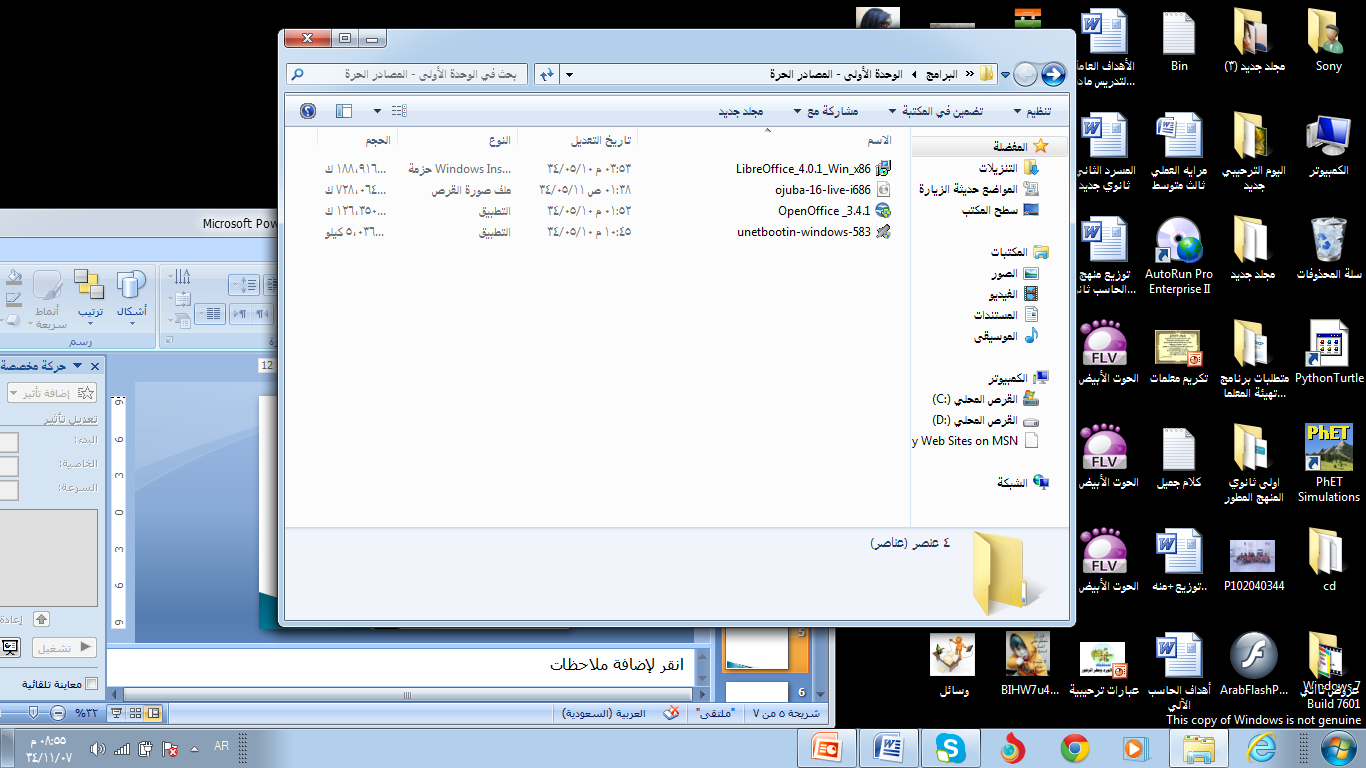 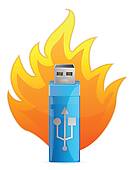 نقوم بتشغيل برنامج unetbootin-windows-583
نقوم باختيار نظام التشغيل (أعجوبة) ojuba-16-live-i686
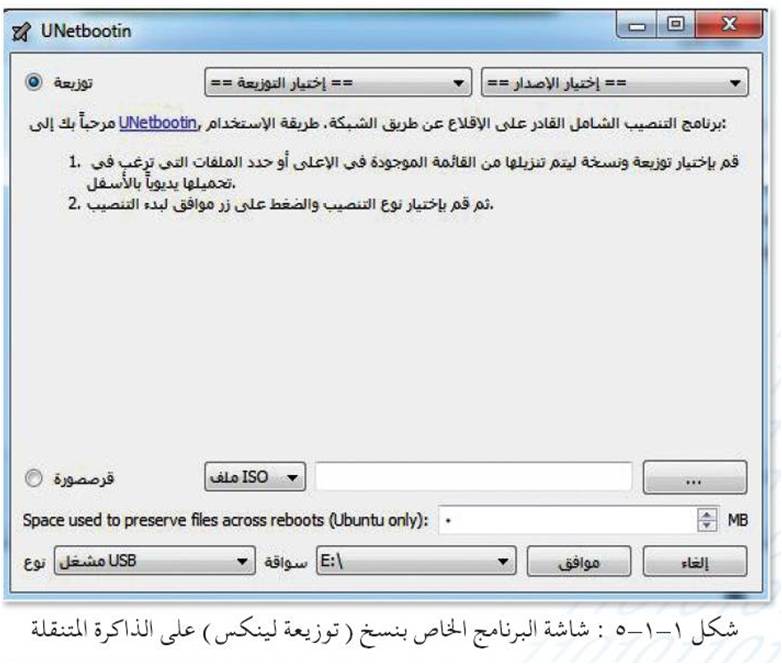 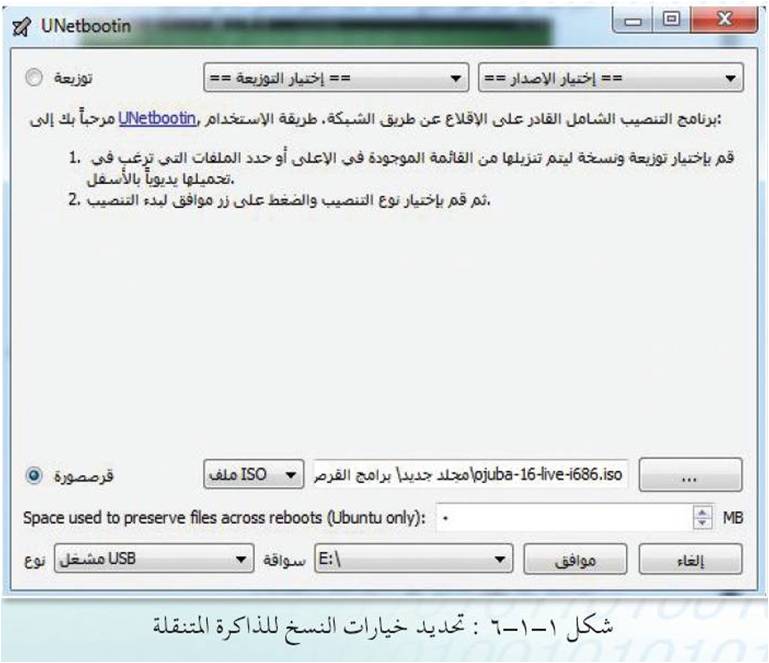 التعرف على الواجهة الرسومية
GNOME
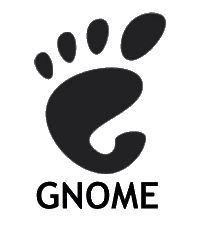 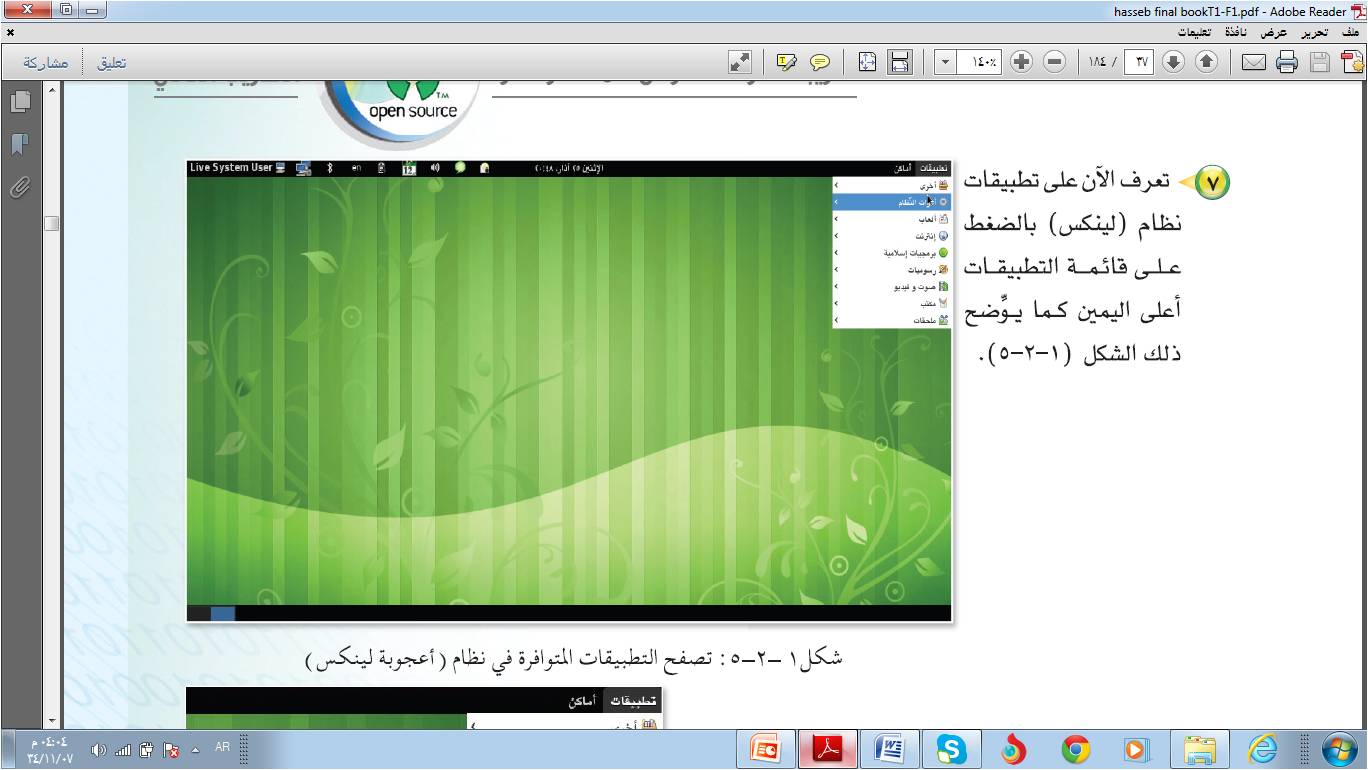 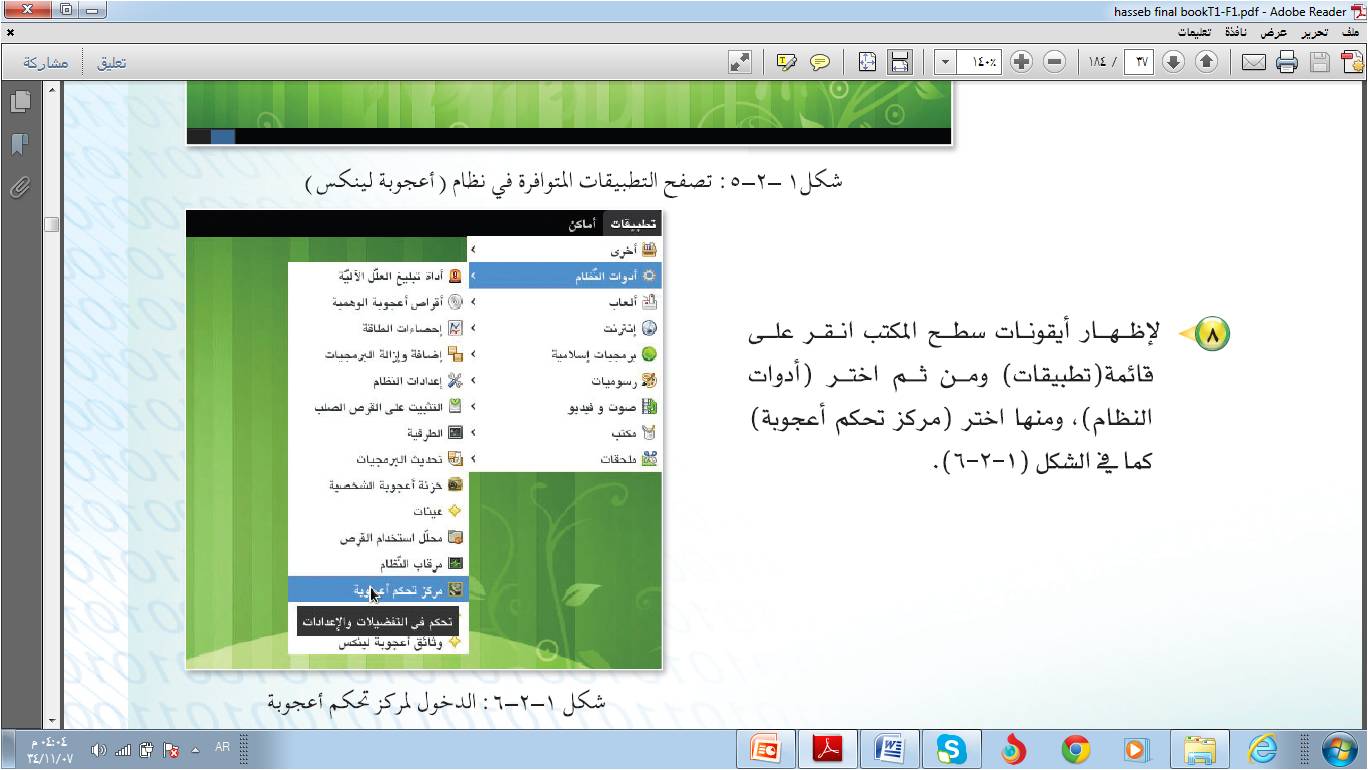 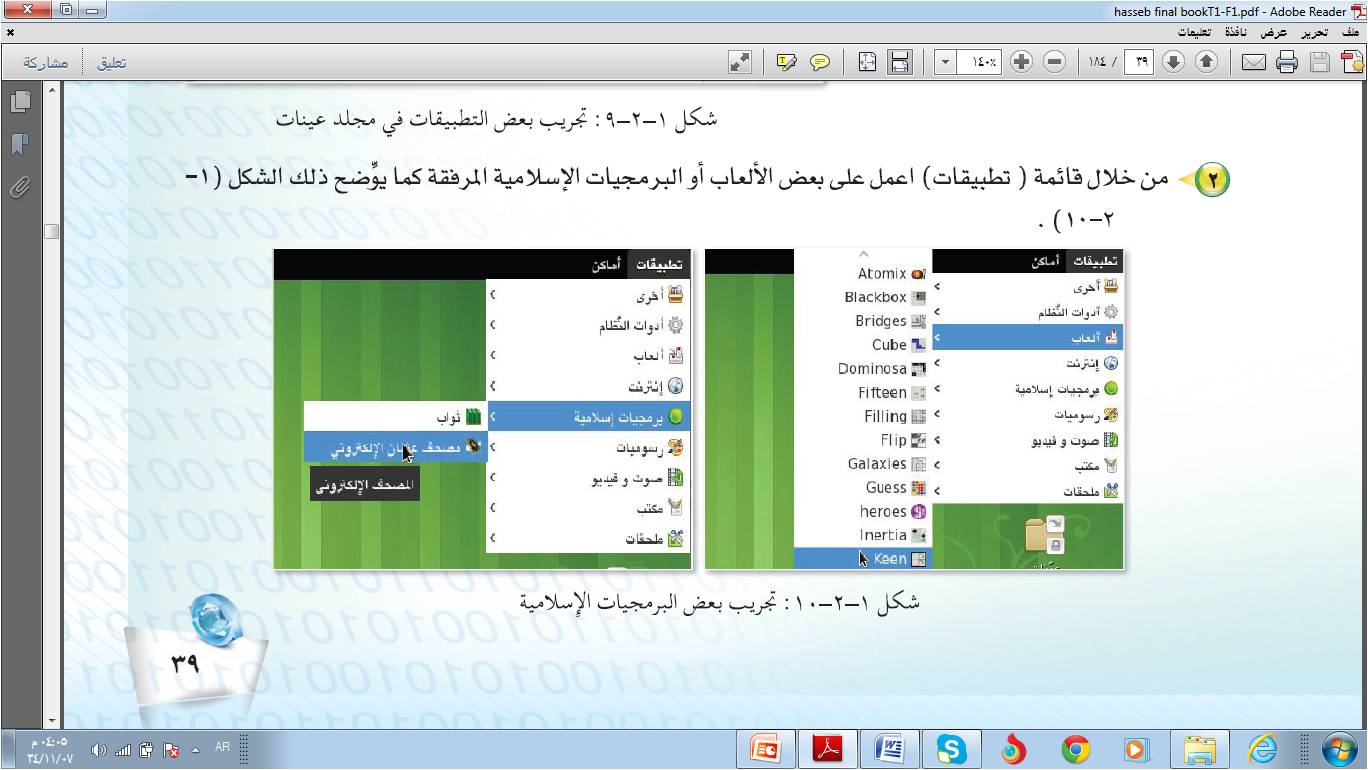 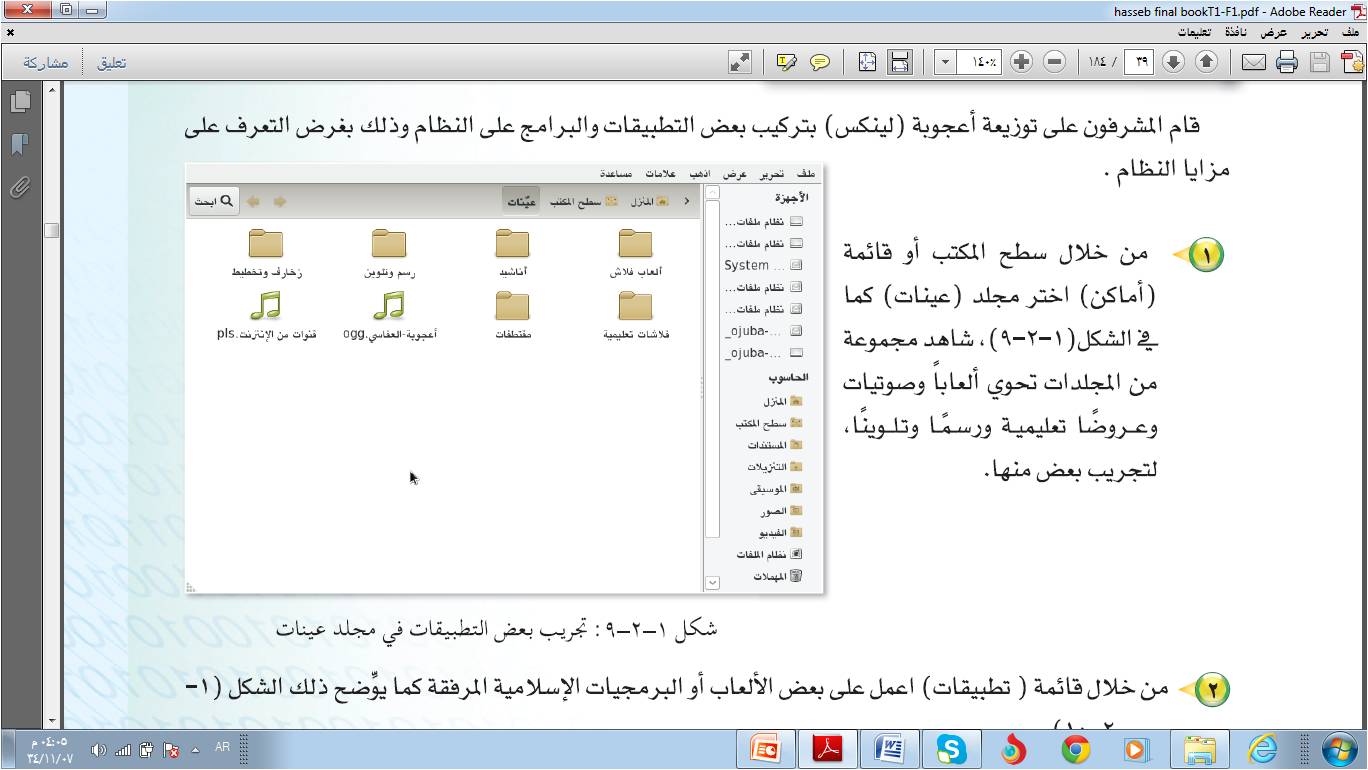 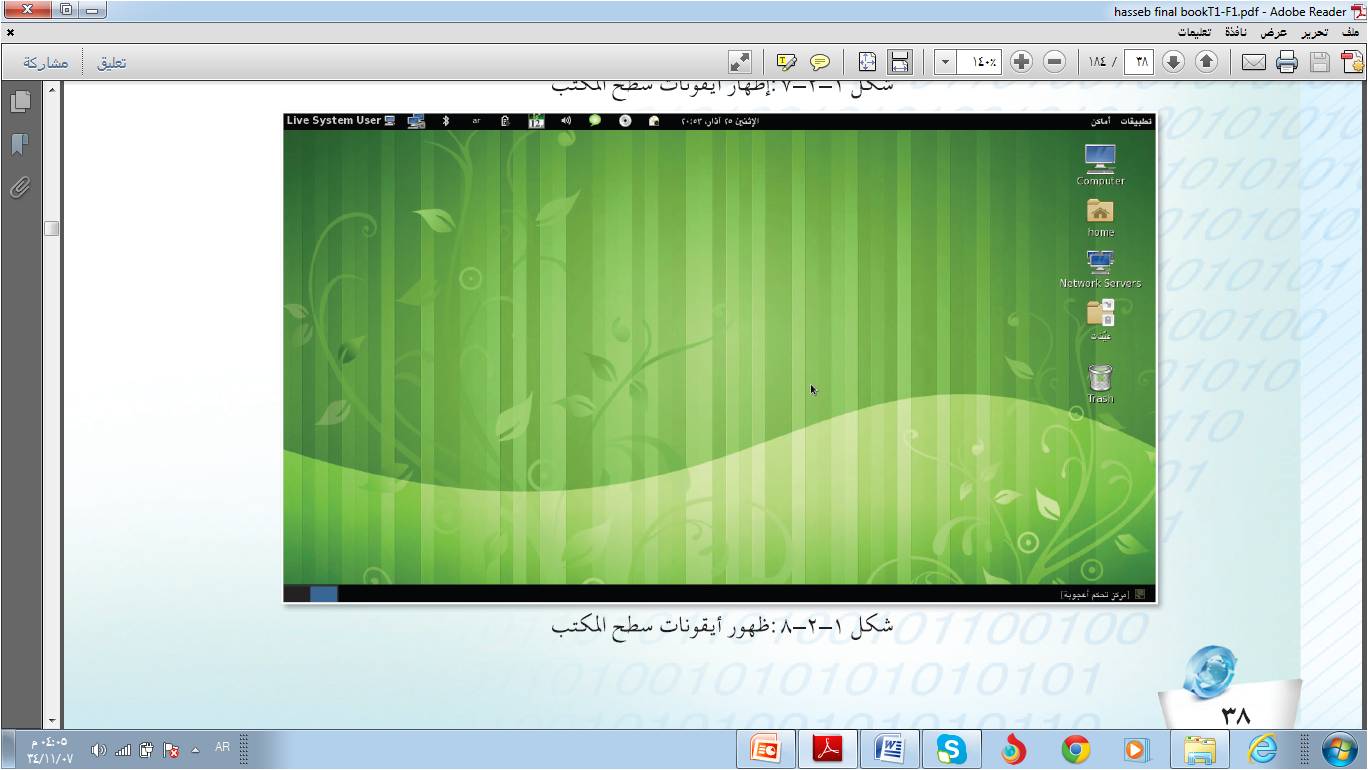 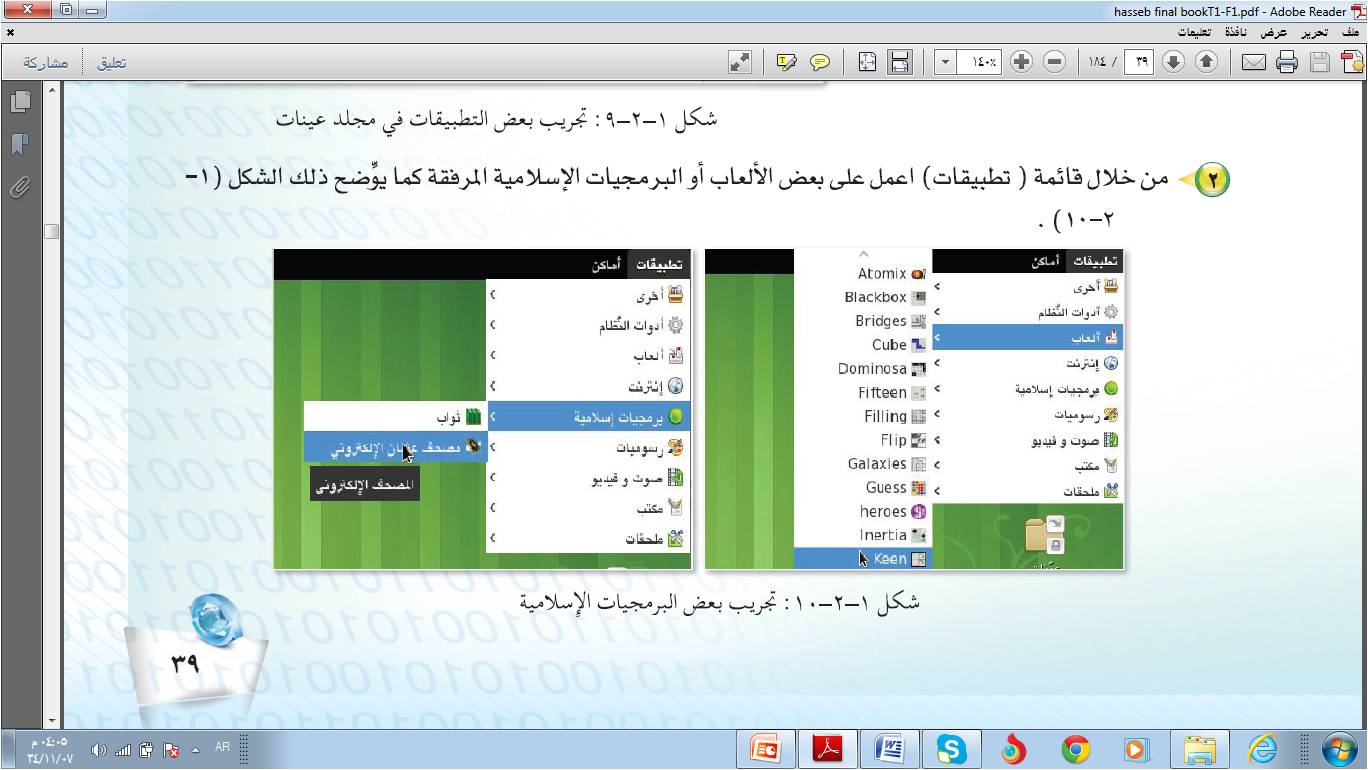 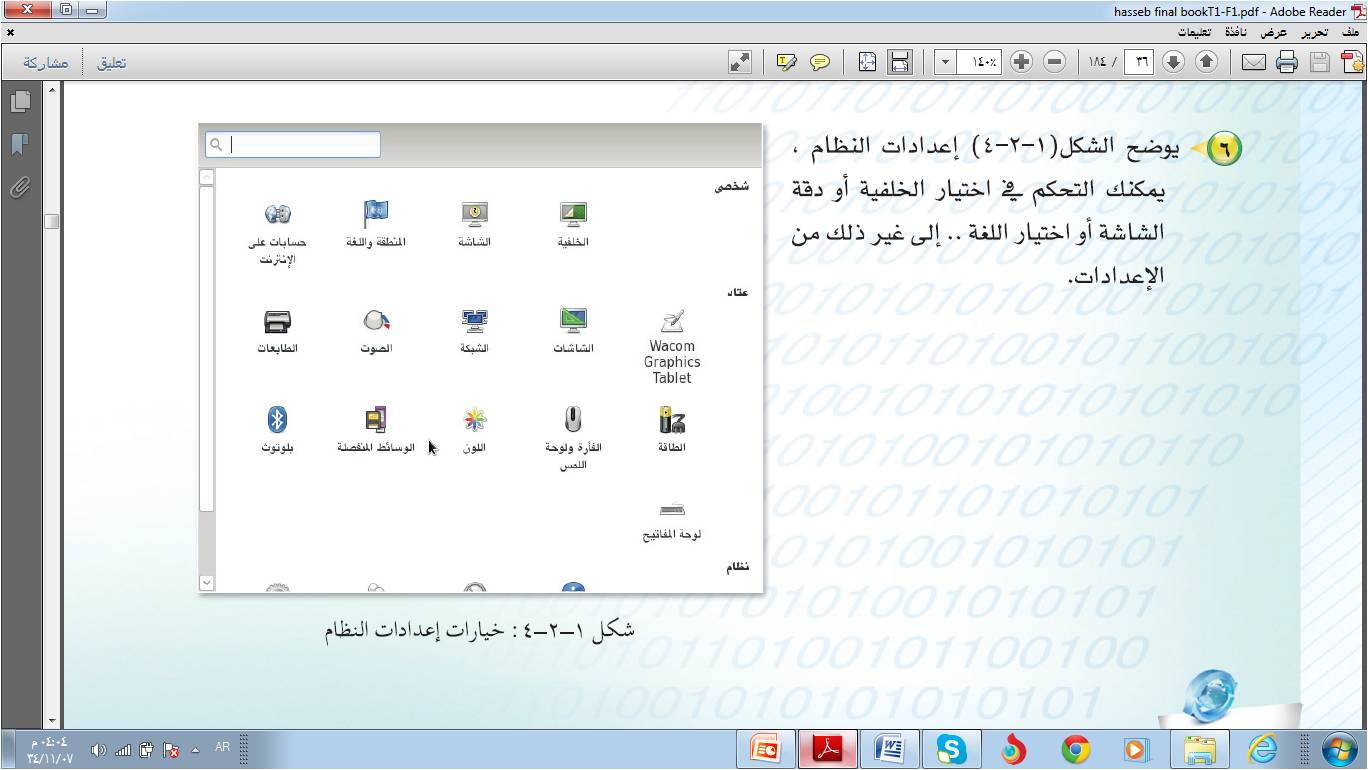 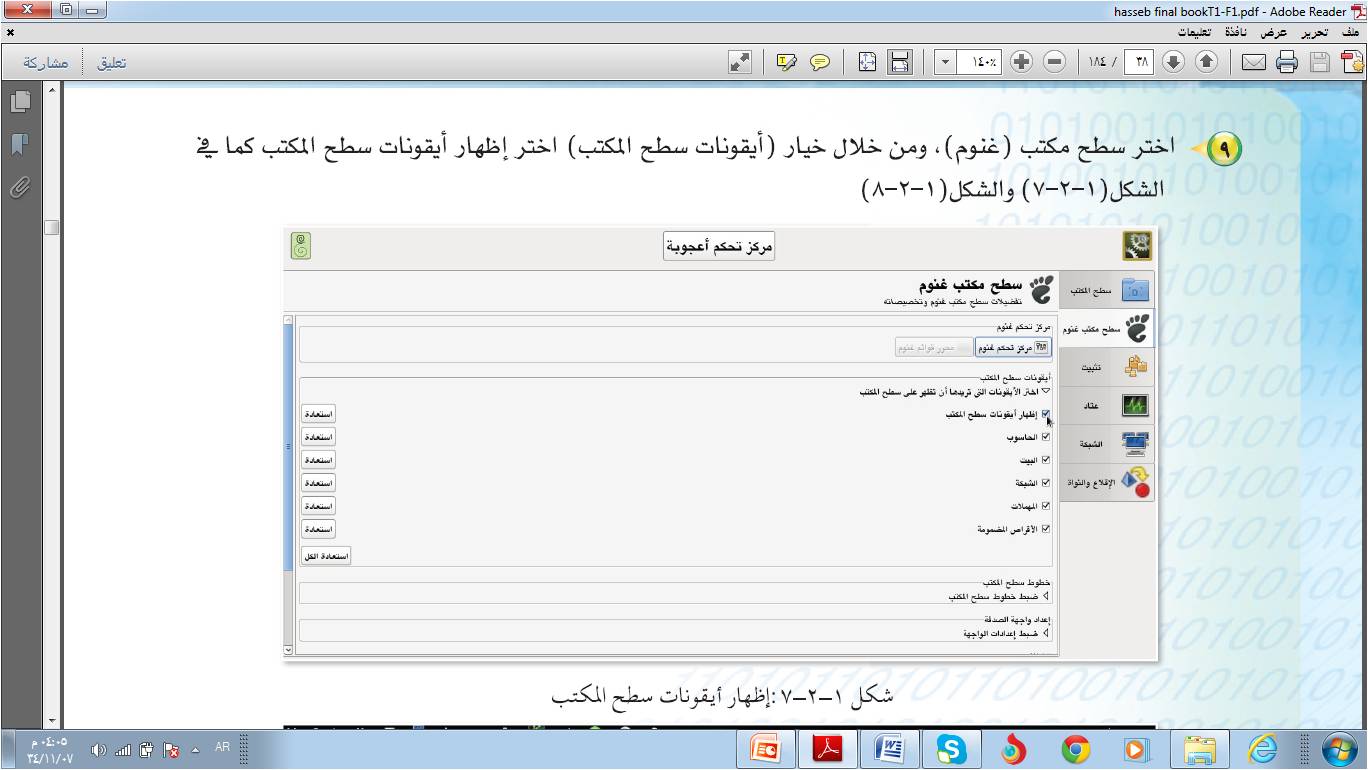 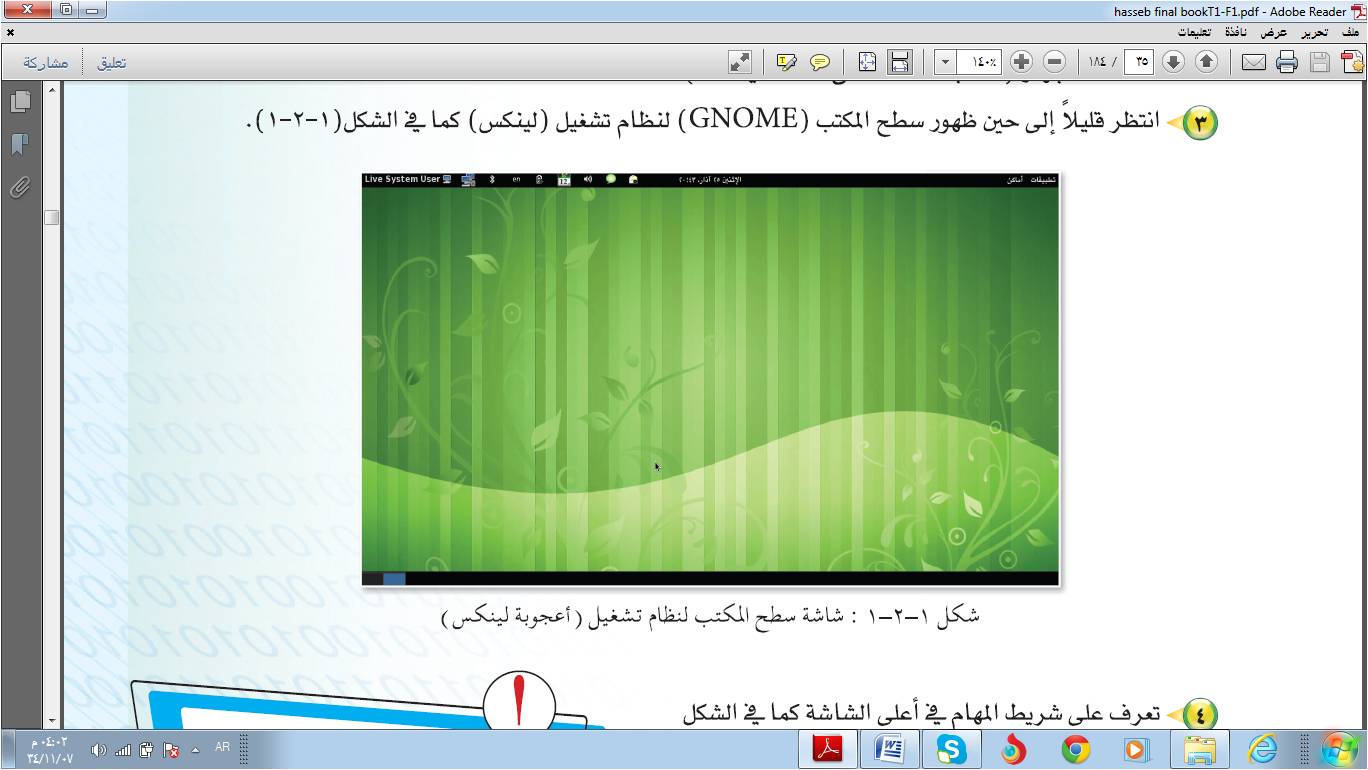 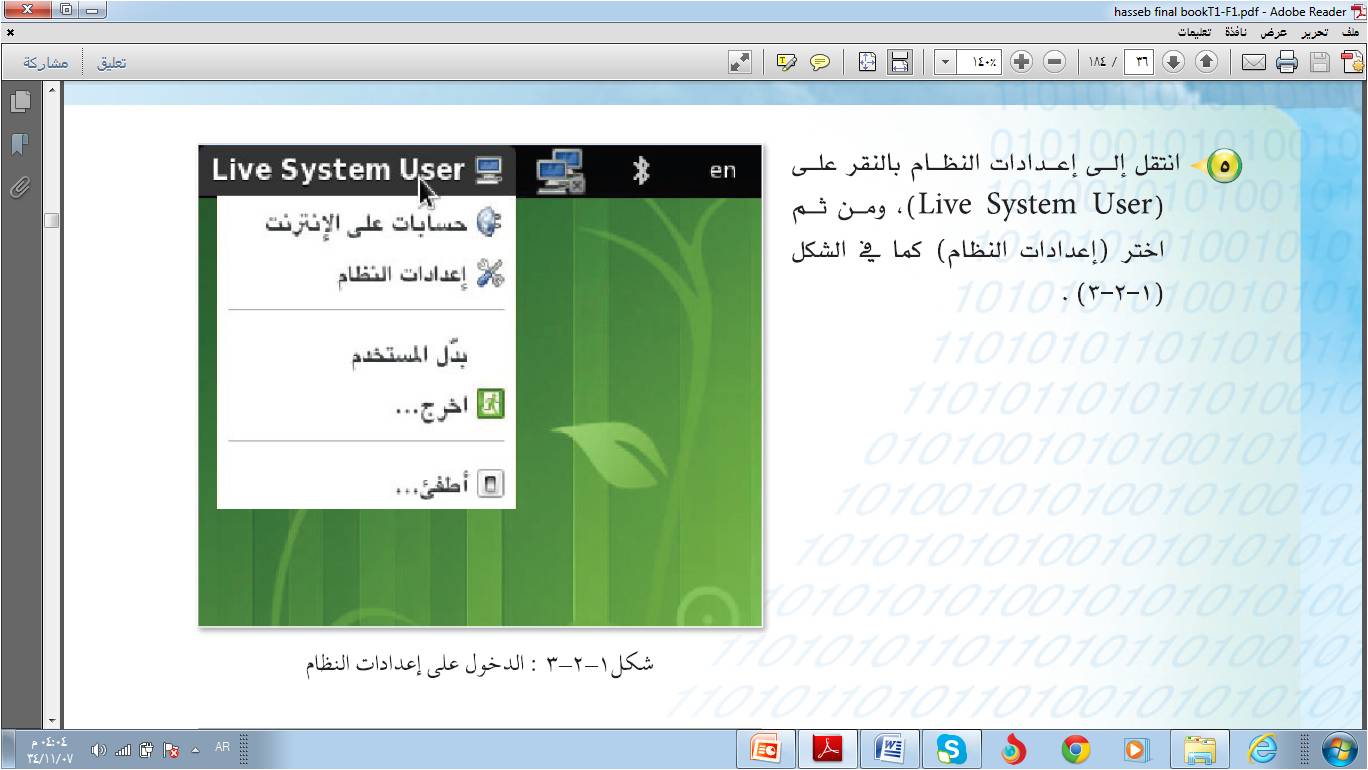 برمجيات إسلامية
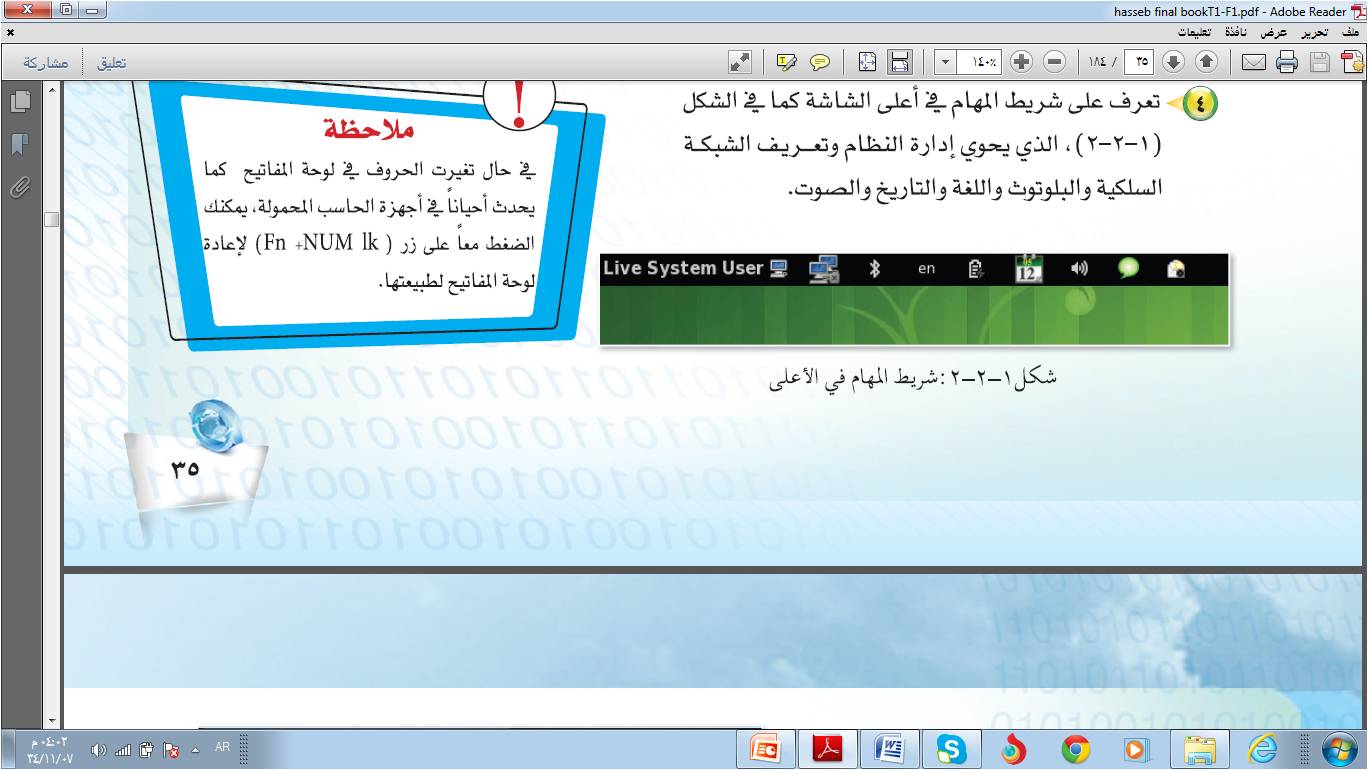 برمجيات الألعاب
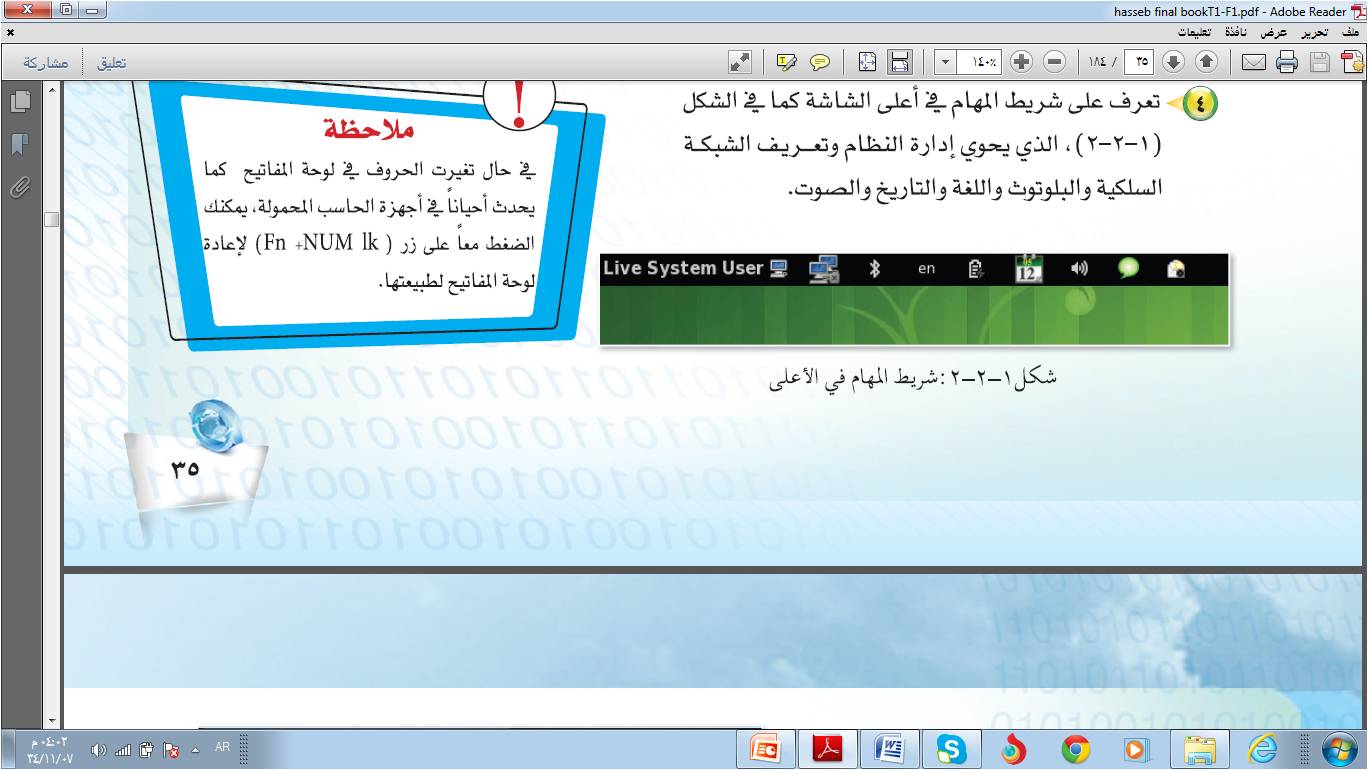 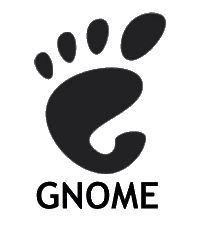 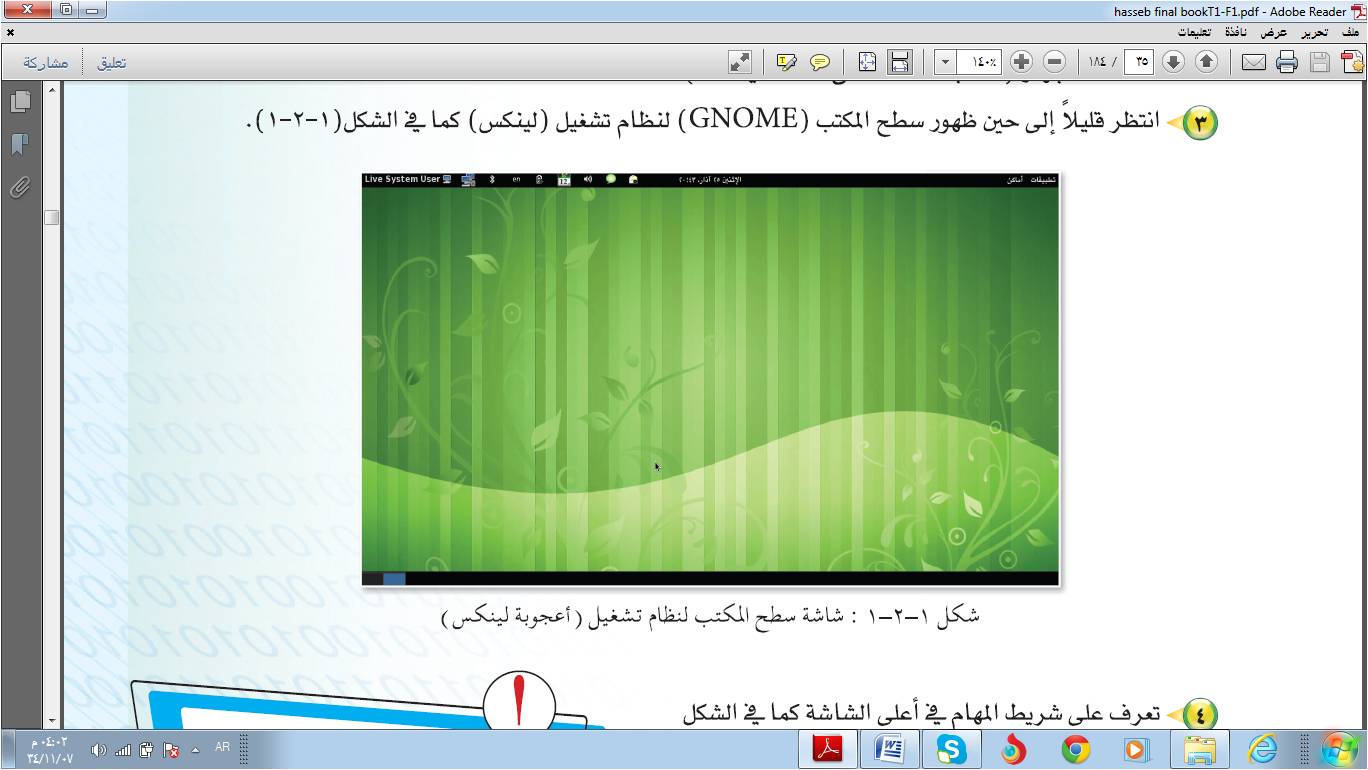 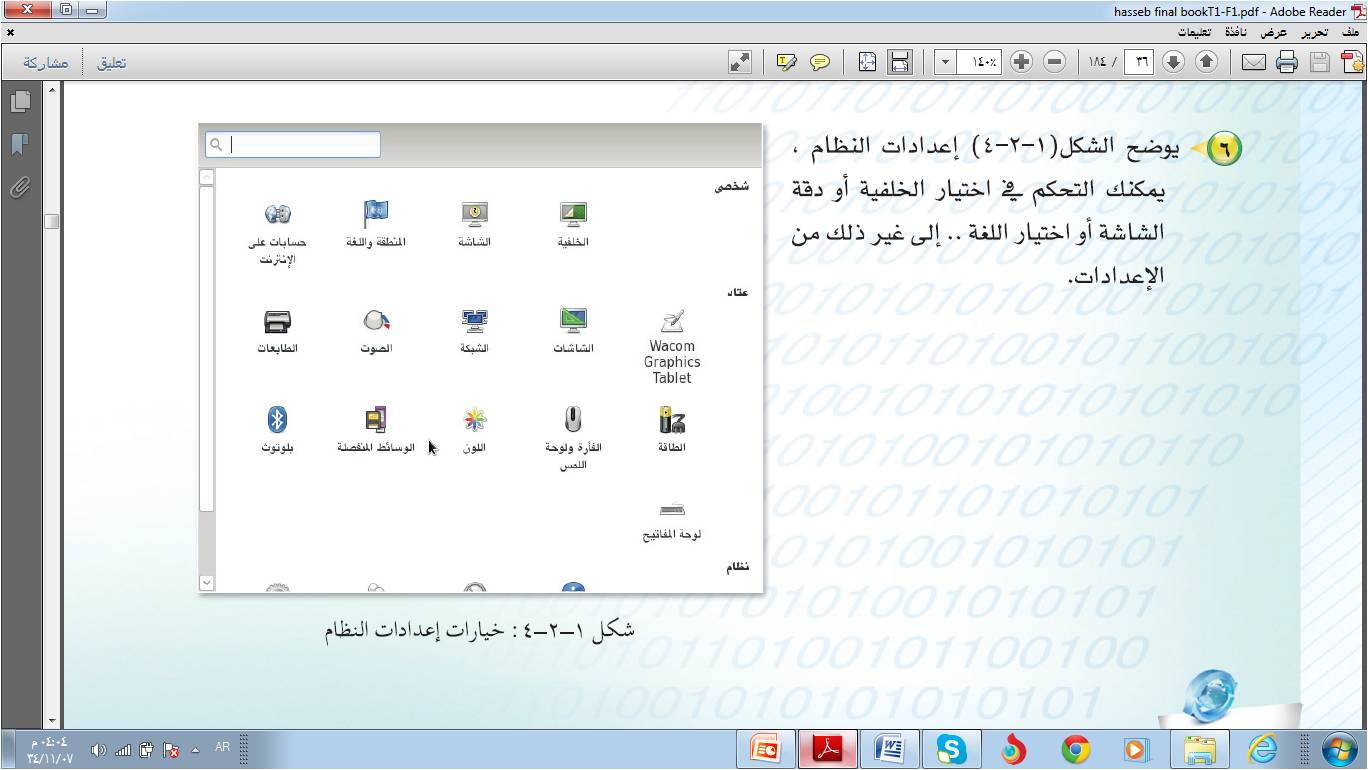 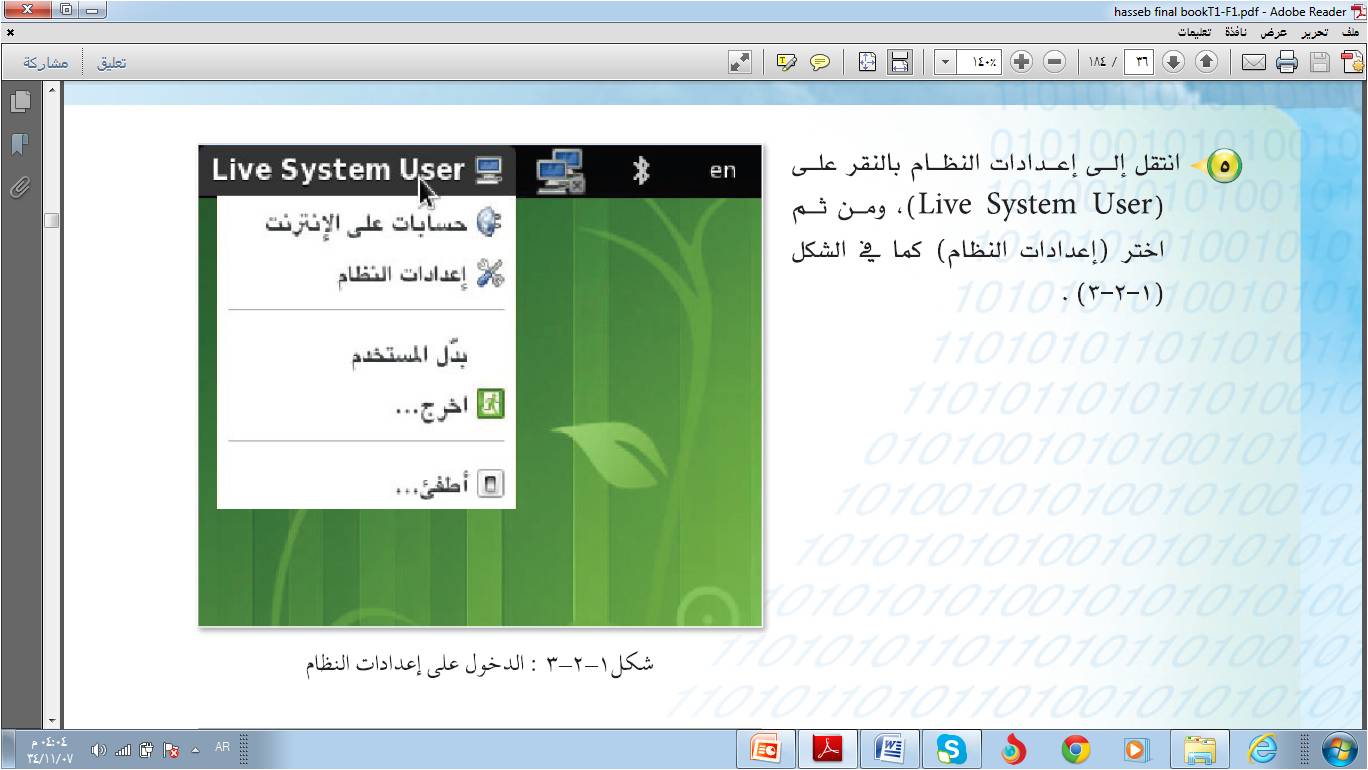 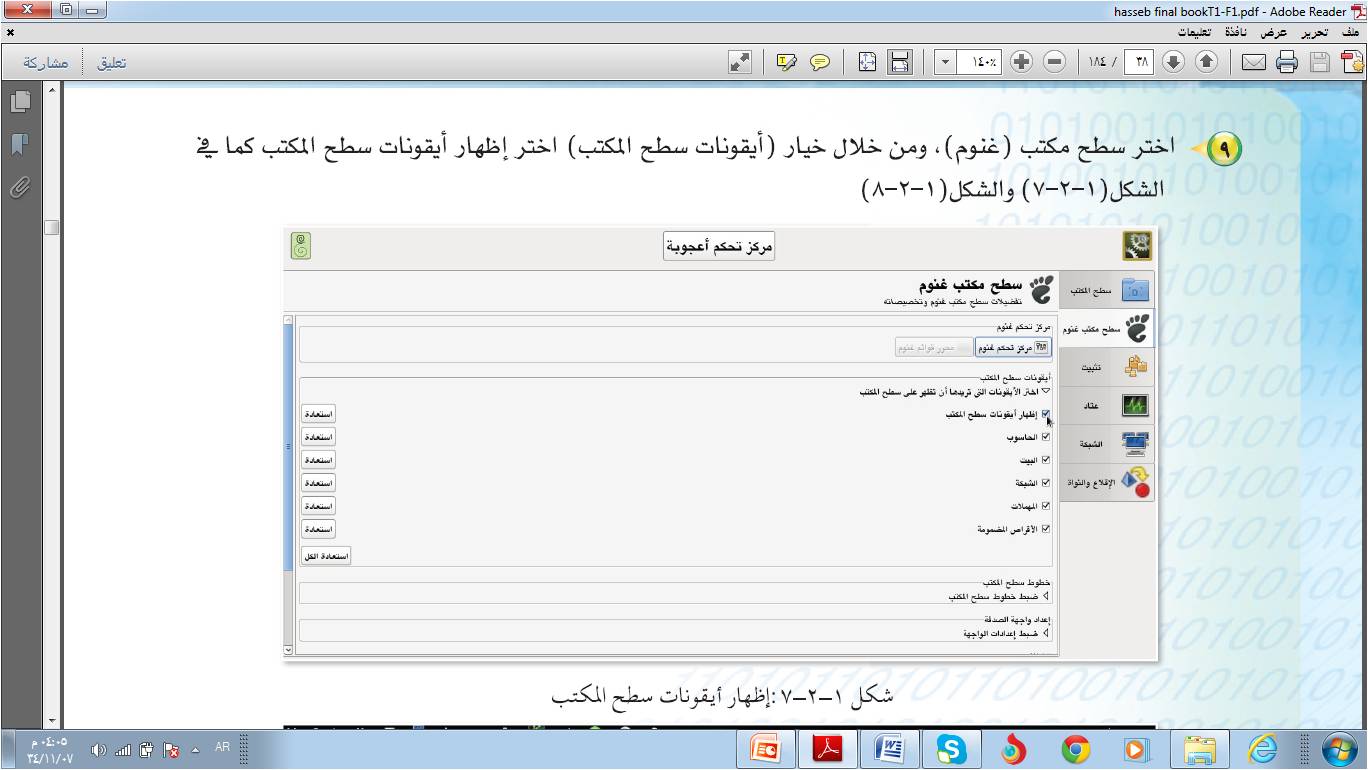 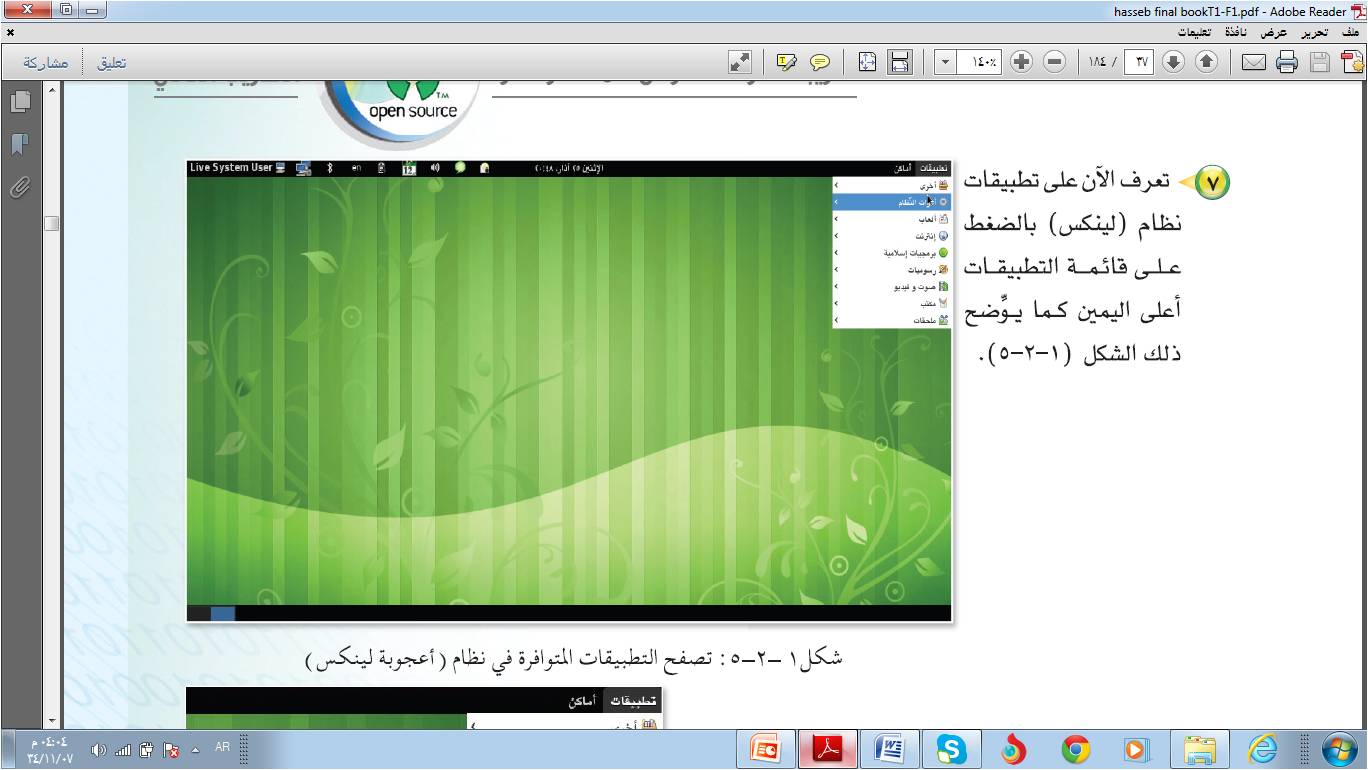 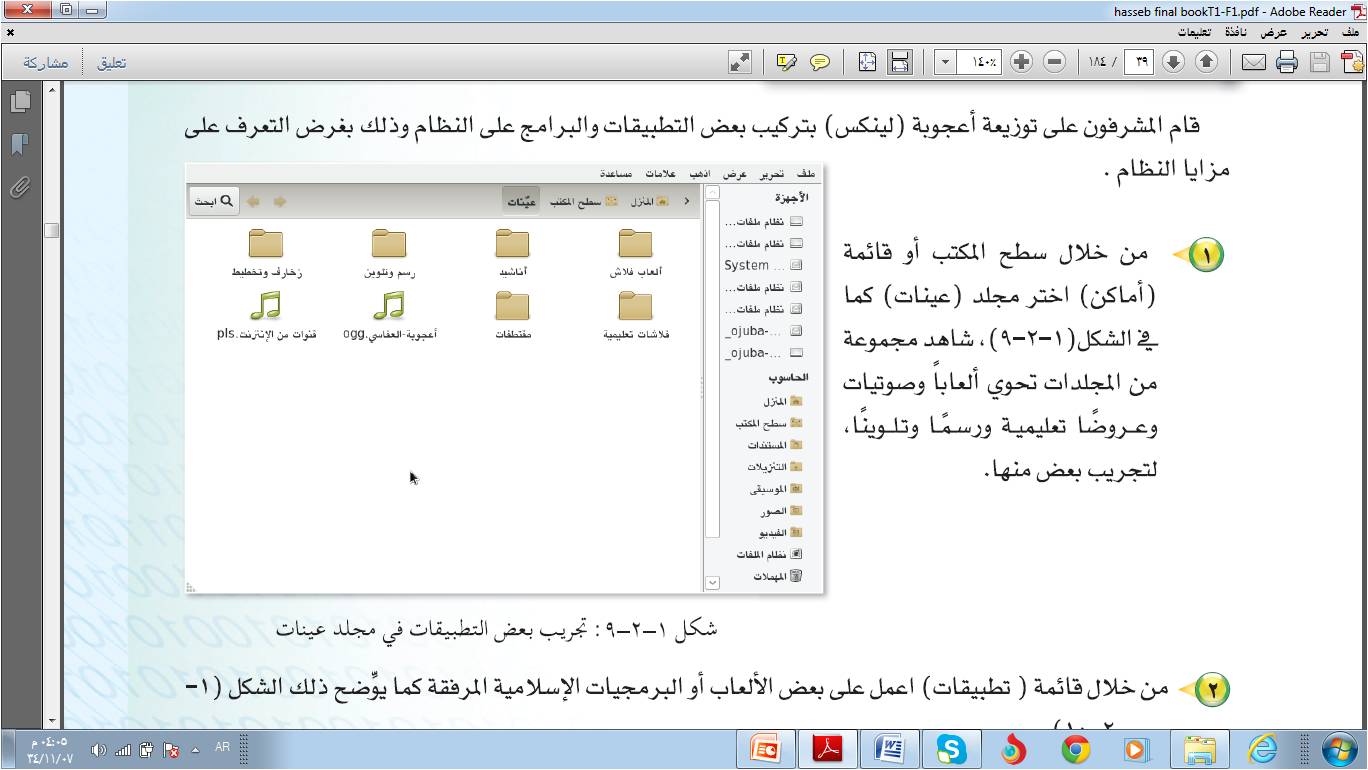 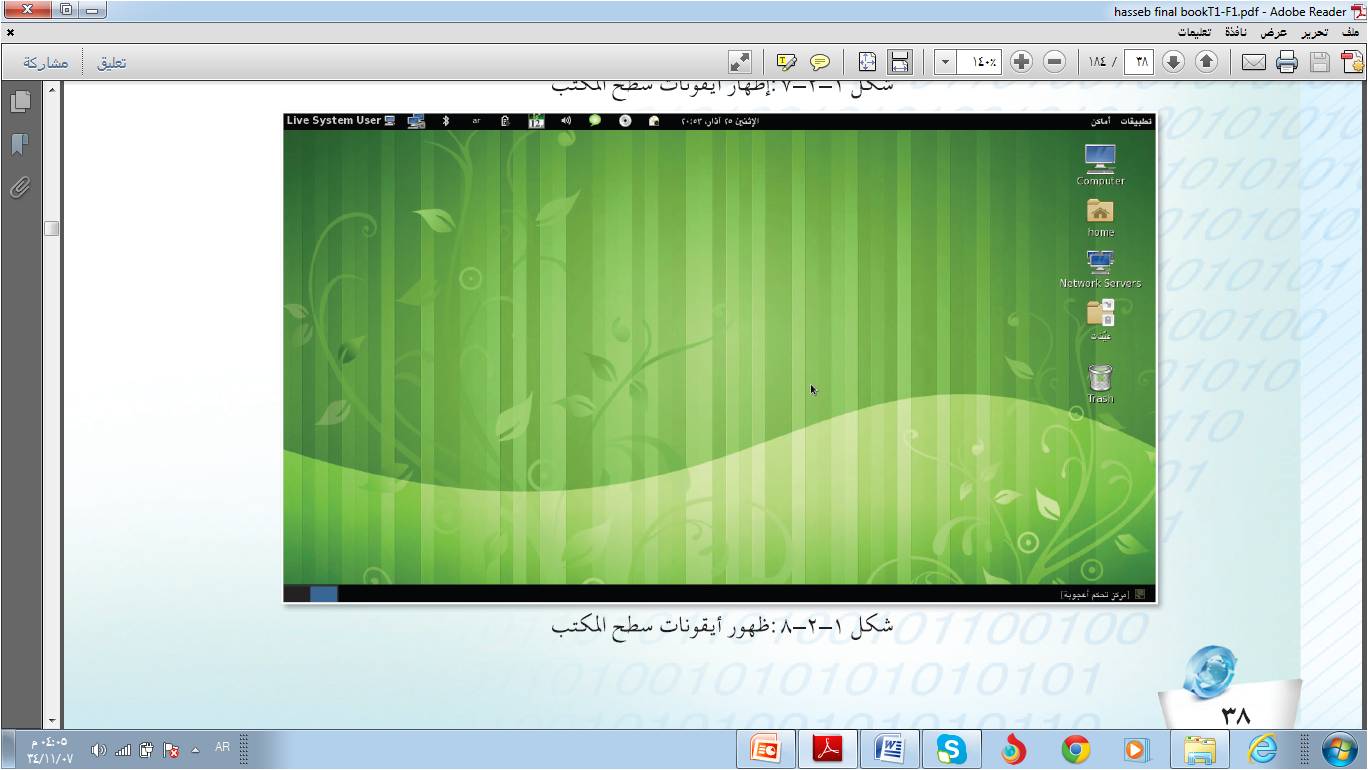 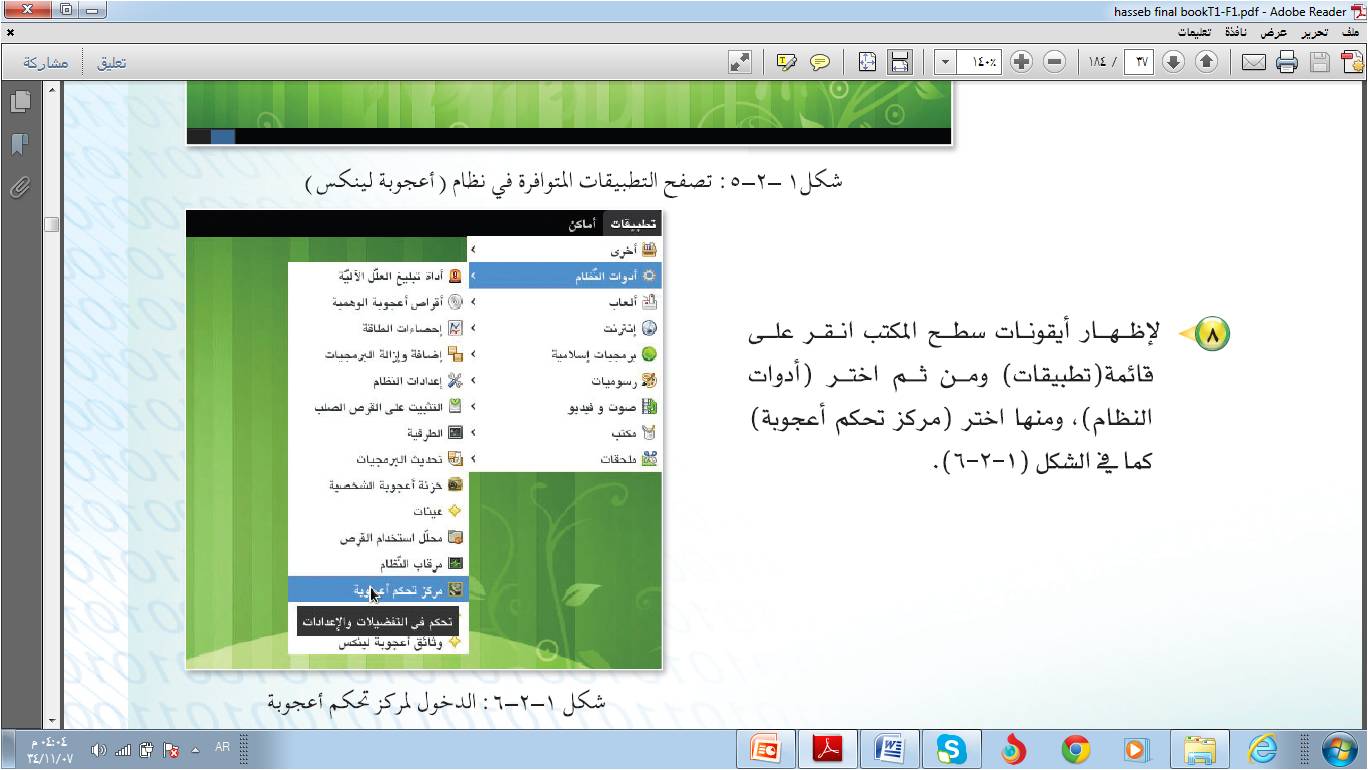 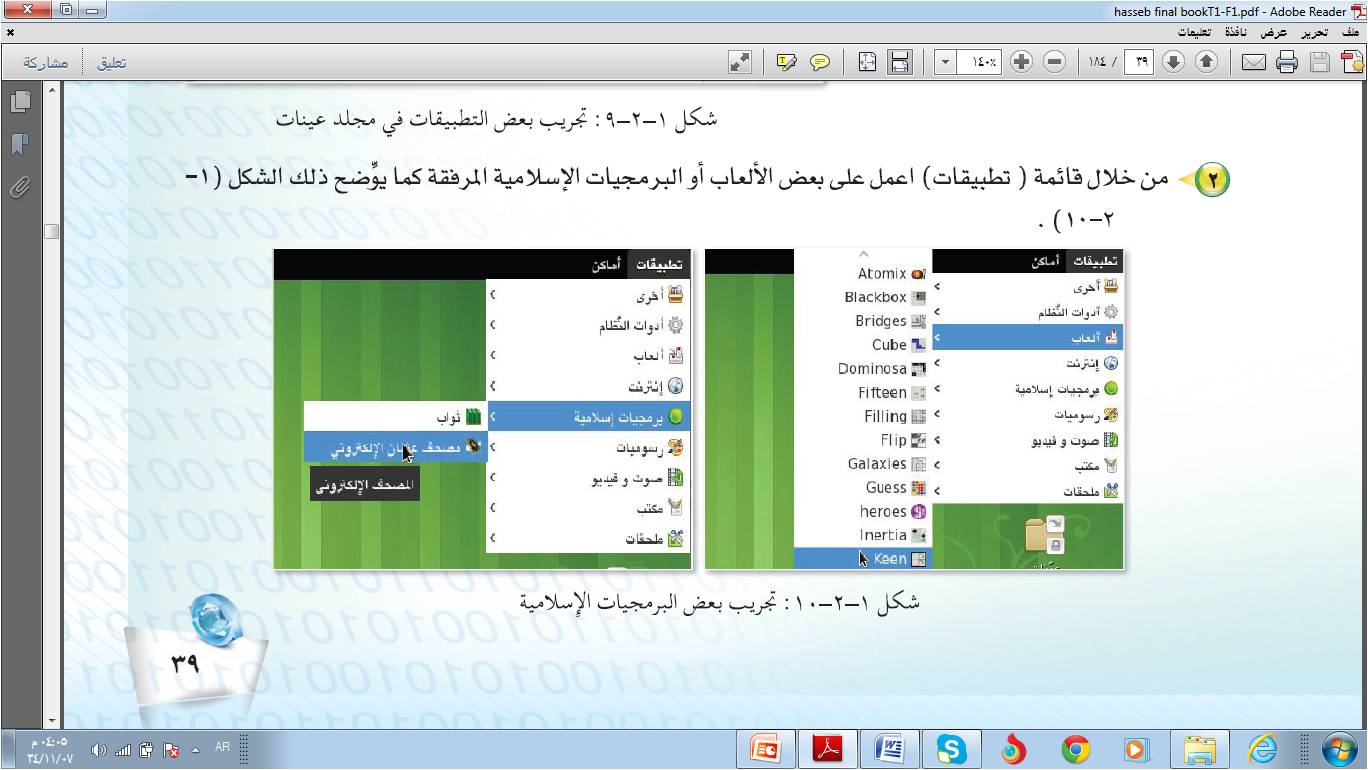 تطبيقات المكتب في نظام (لينكس)
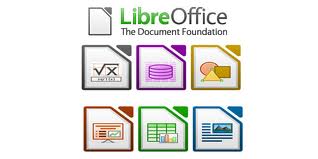 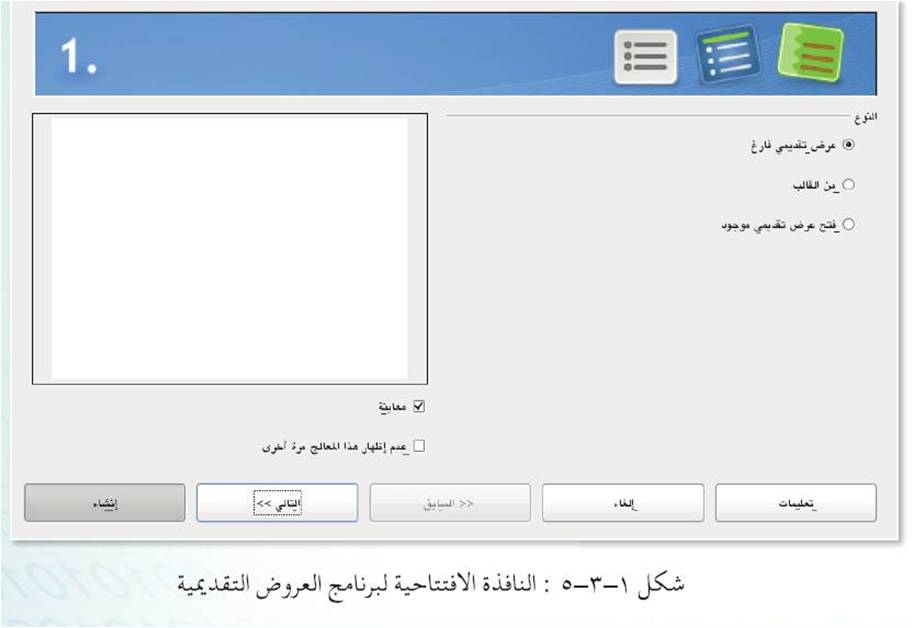 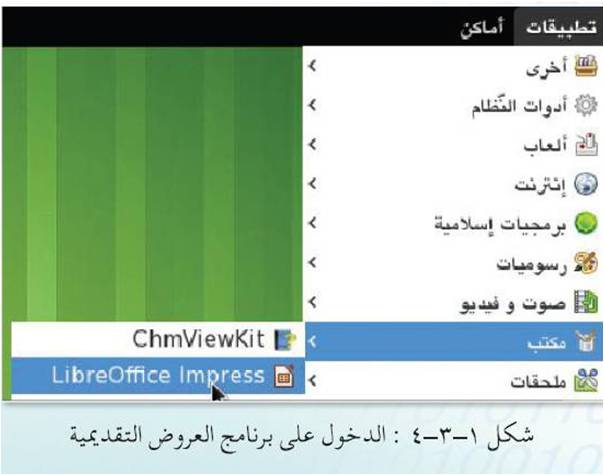 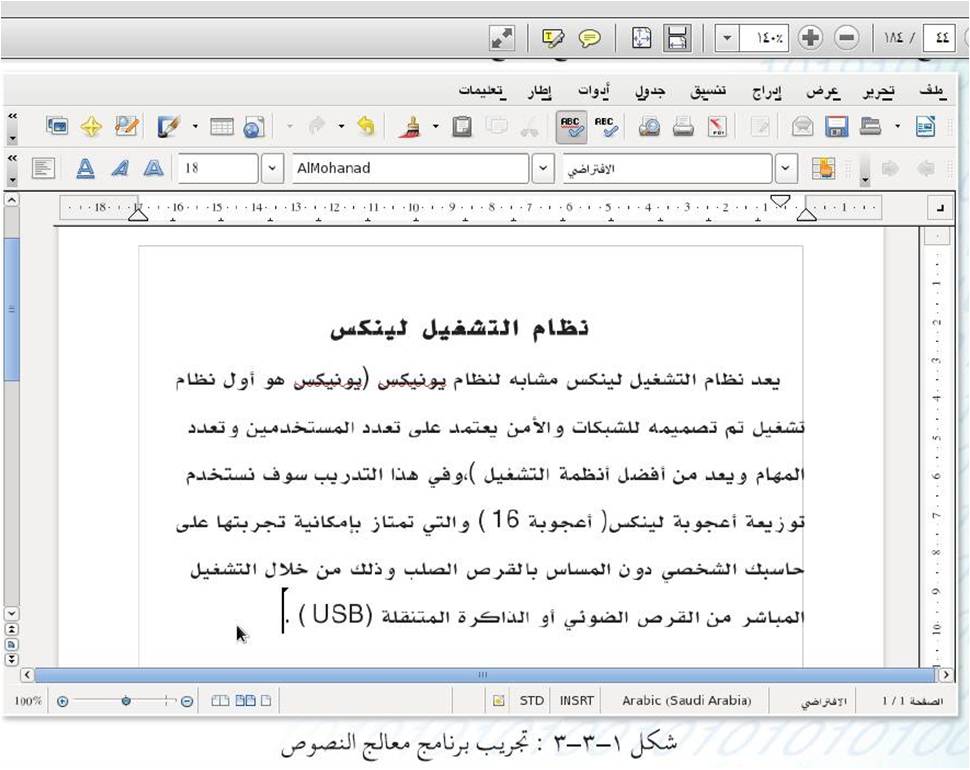 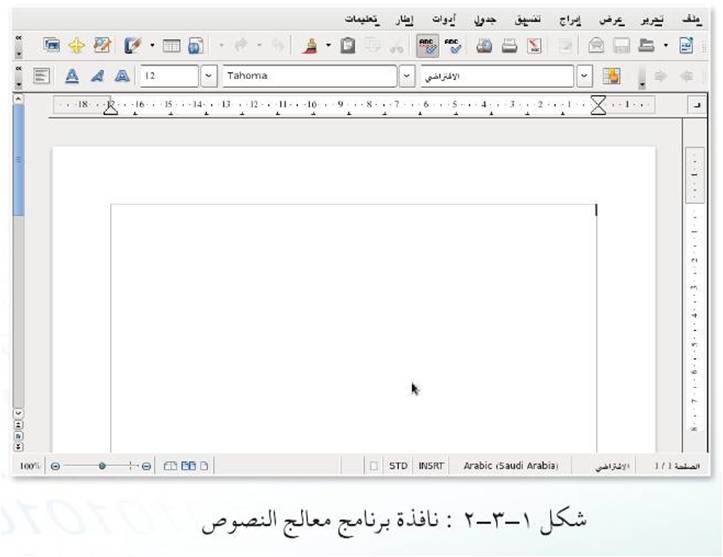 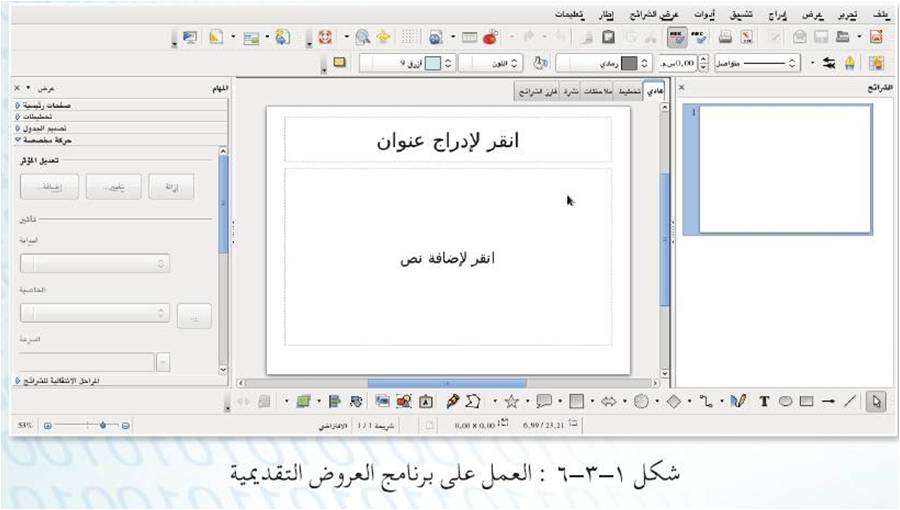 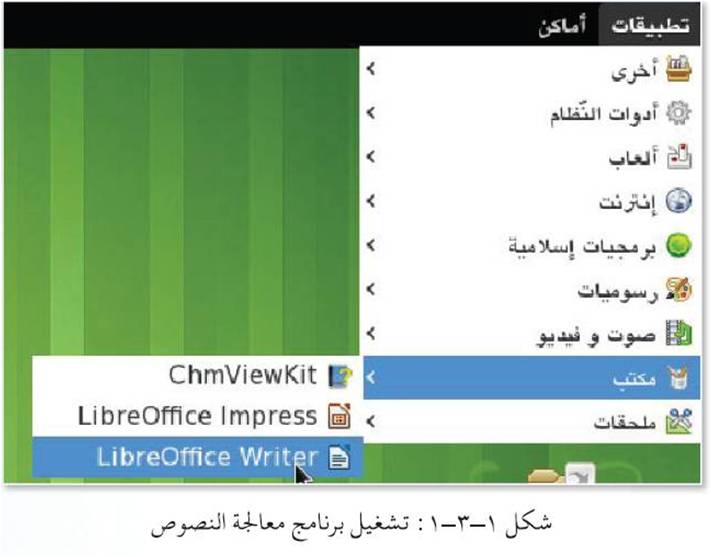 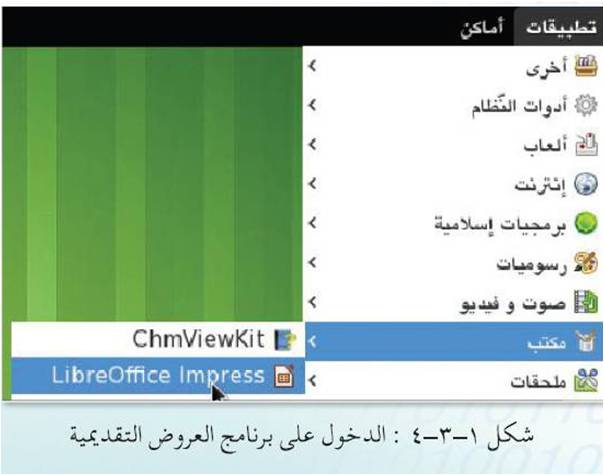 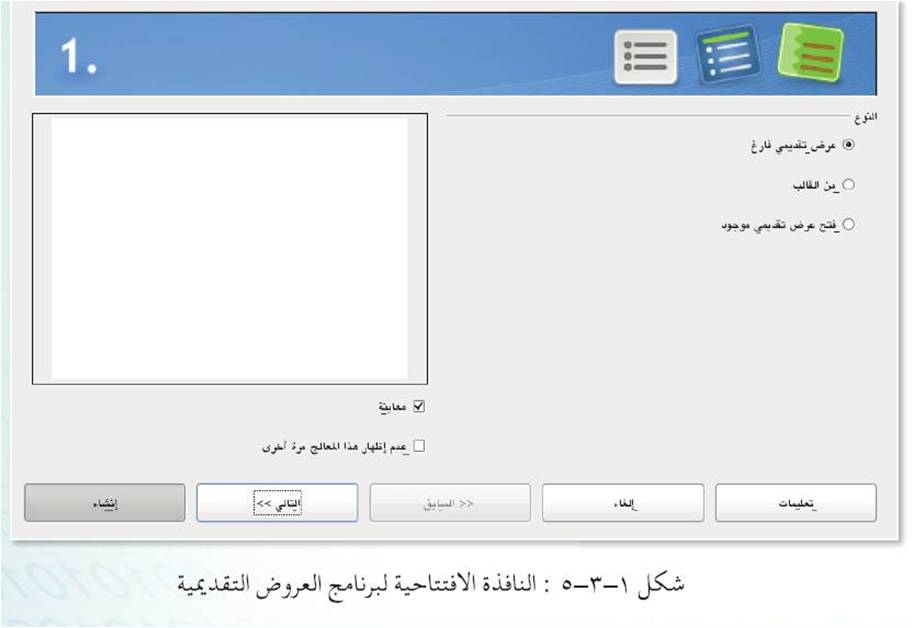 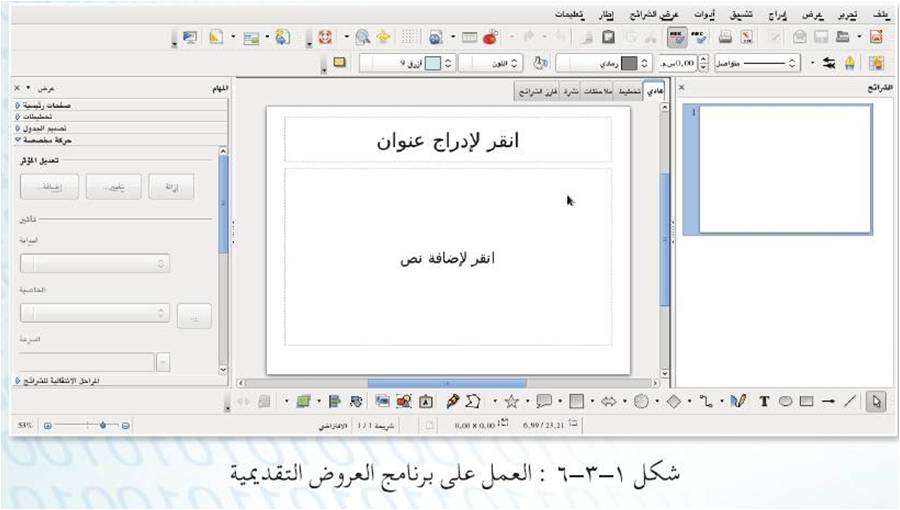 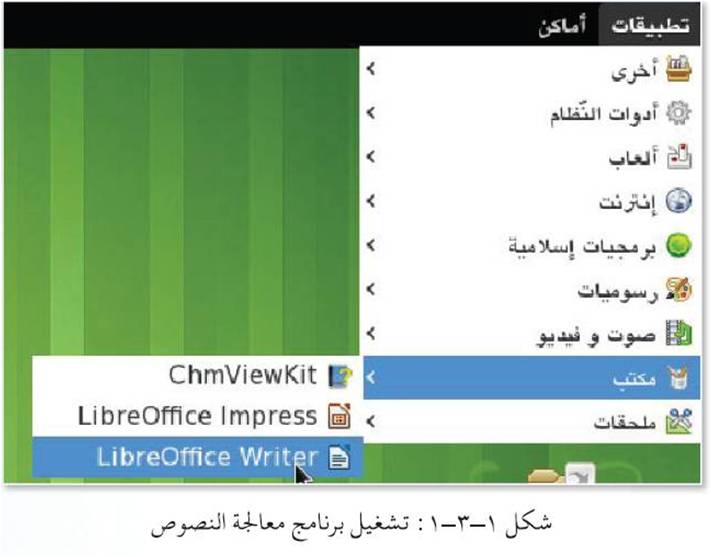 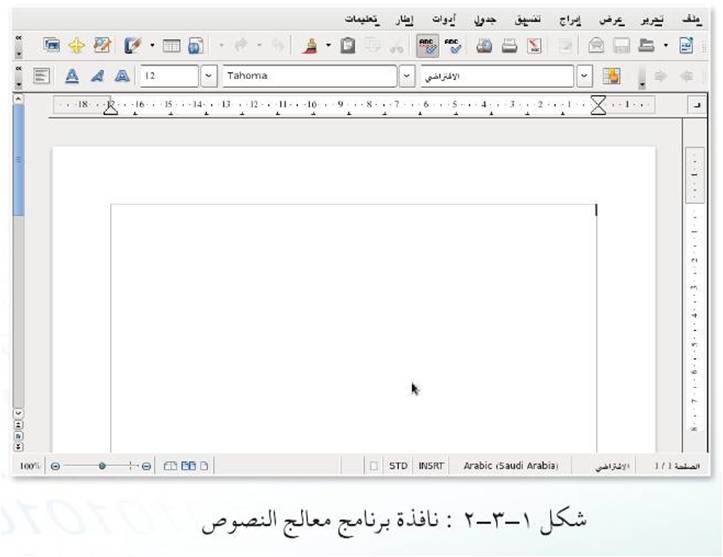 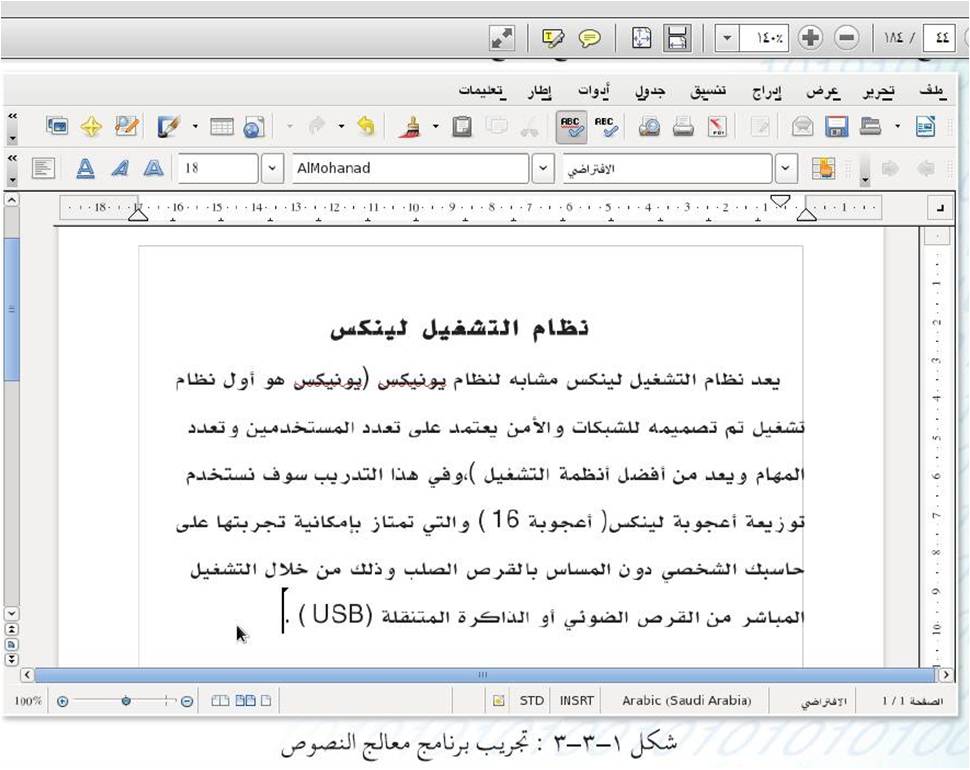 تطبيقات المصادر الحرة على نظام التشغيل (نوافذ)  Windows
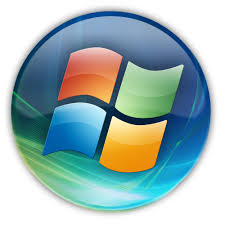 أولاً : تركيب برنامج المكتب المفتوح
( open office)
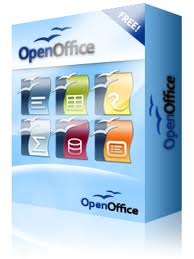 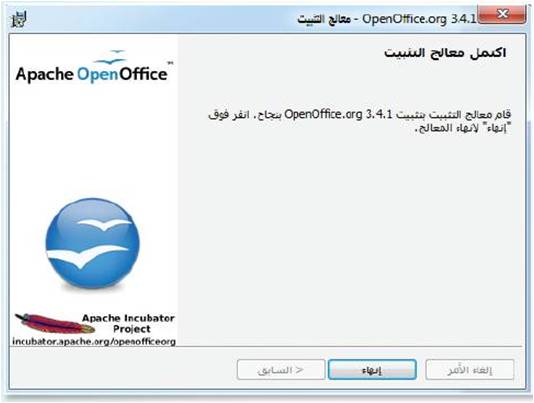 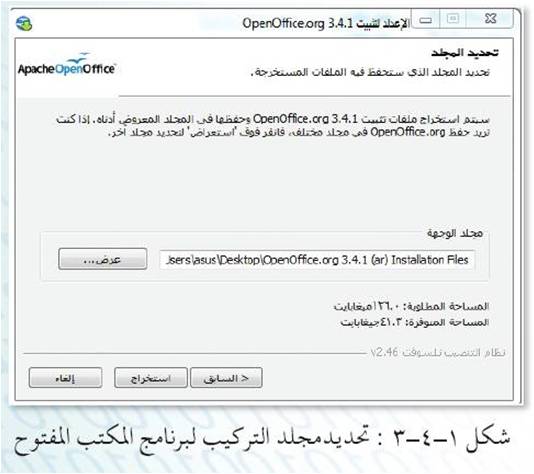 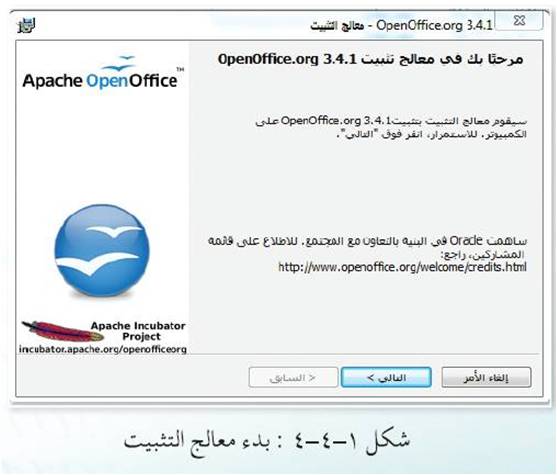 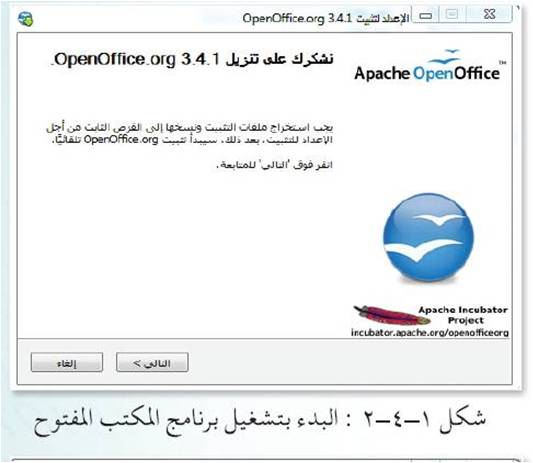 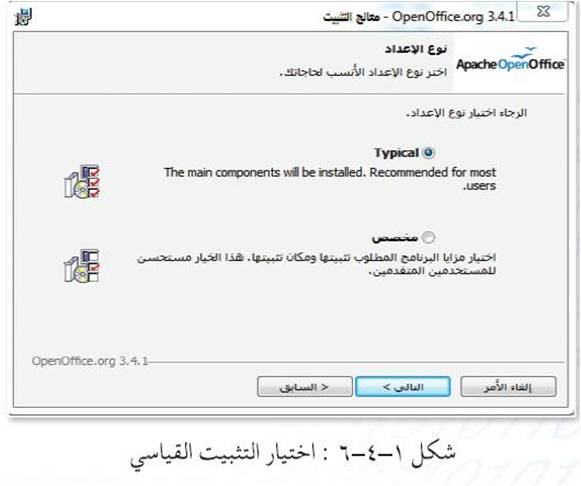 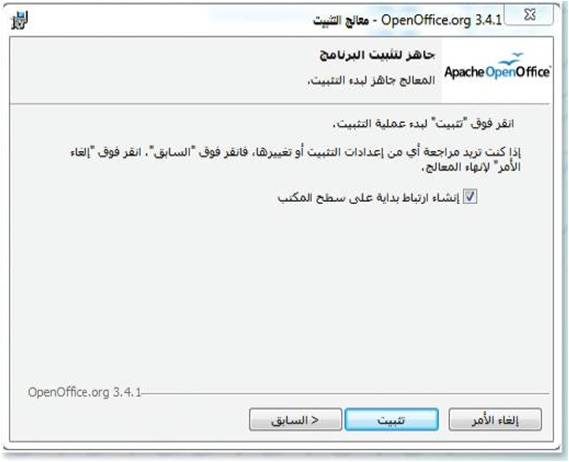 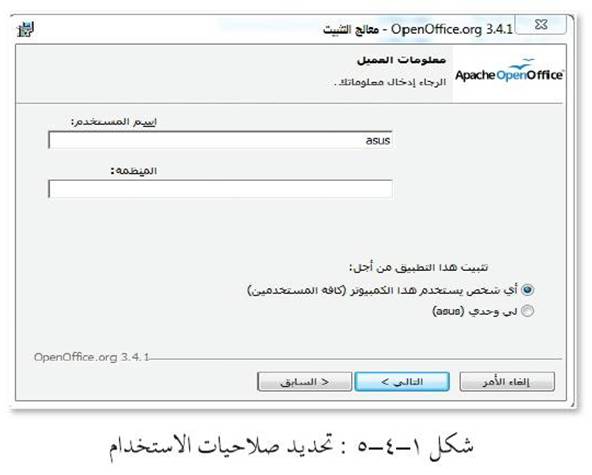 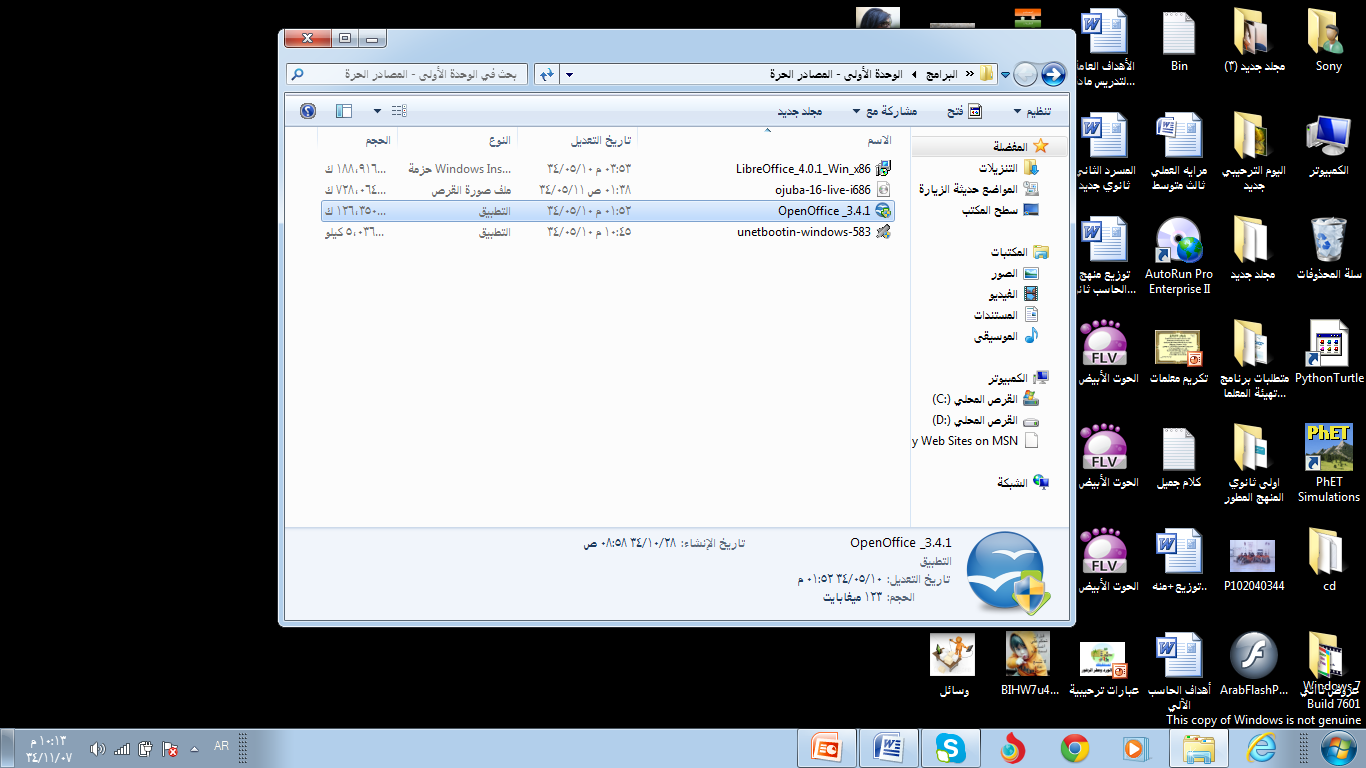 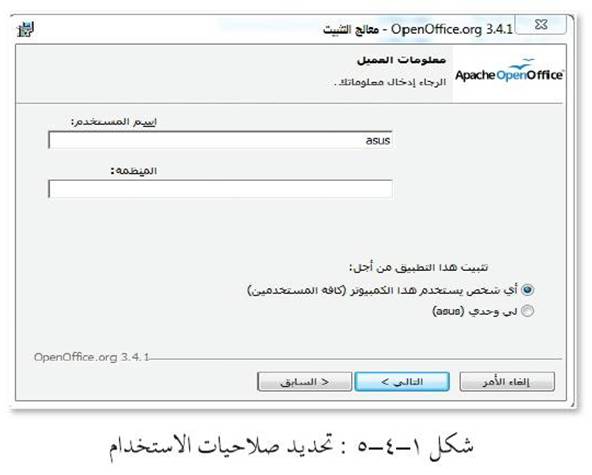 ننقر نقره مزدوجة على برنامج Open Office _ 3.4.1
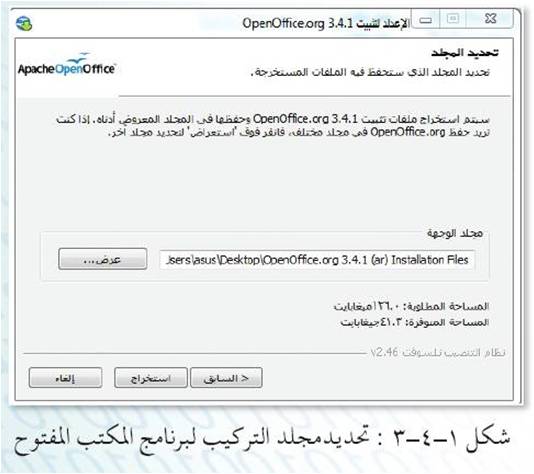 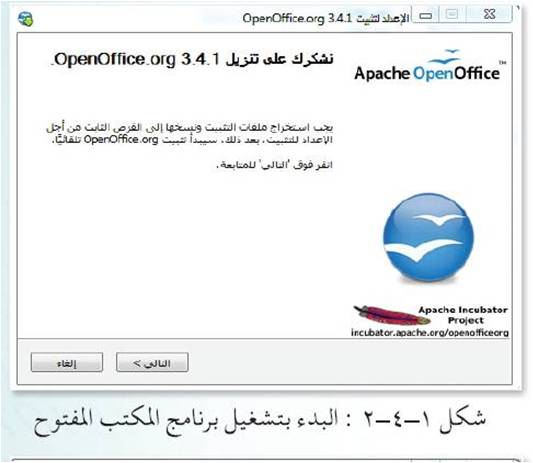 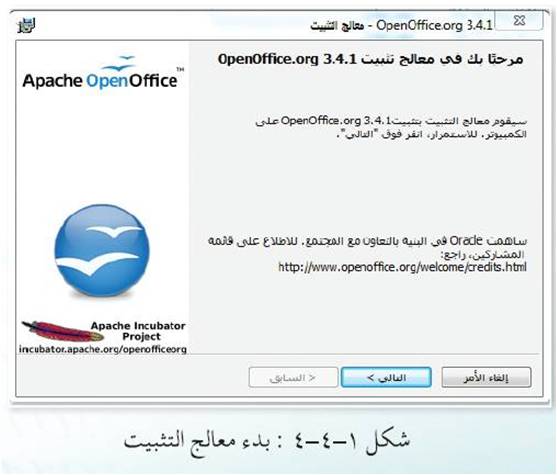 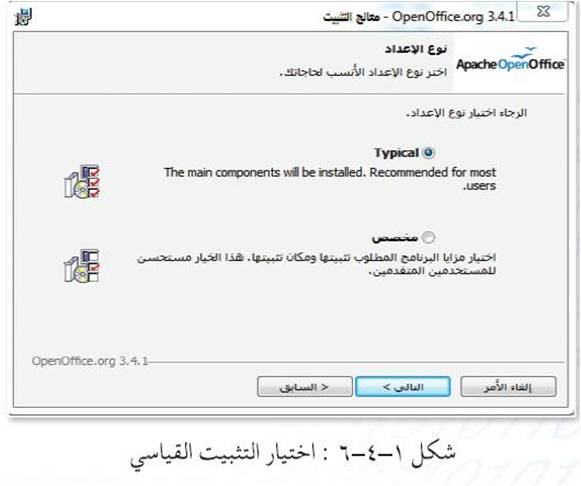 ثانياً : تشغيل برنامج معالجة النصوص
( writer) في المكتب المفتوح
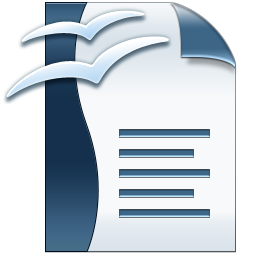 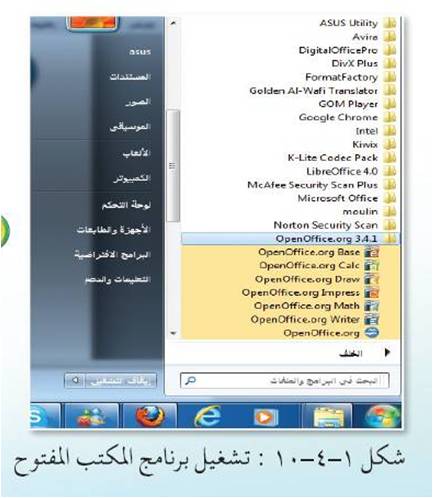 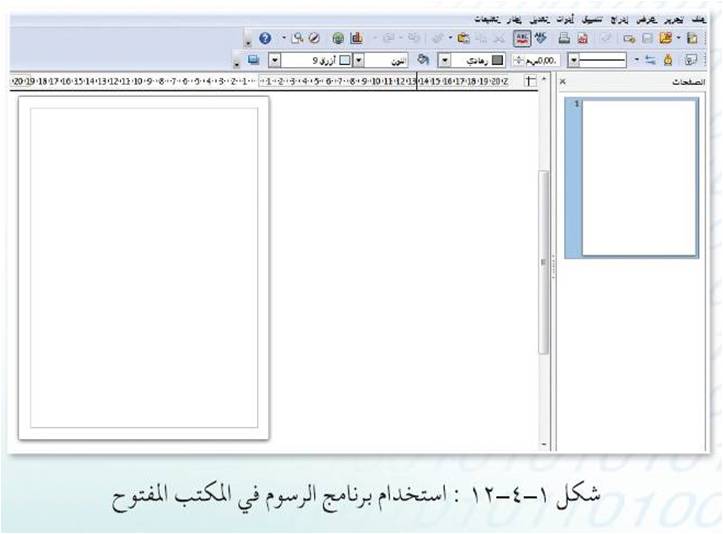 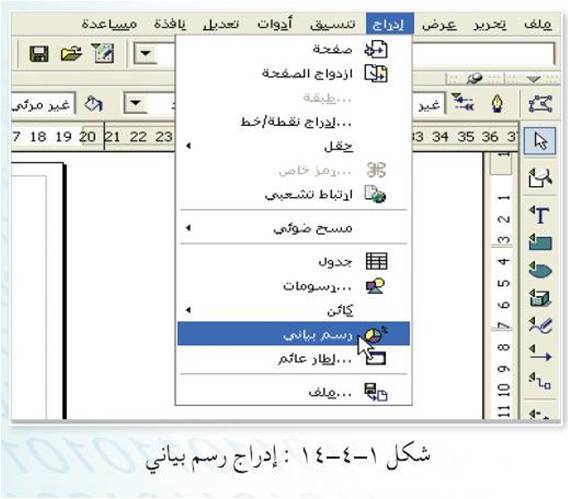 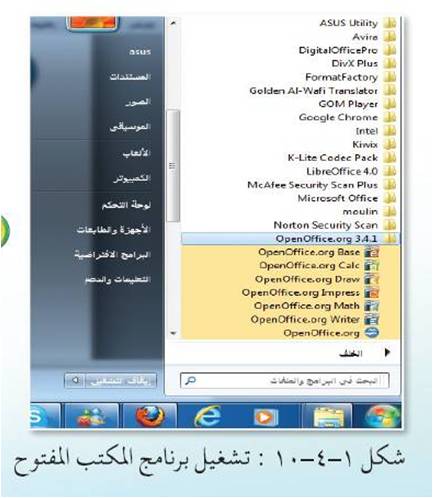 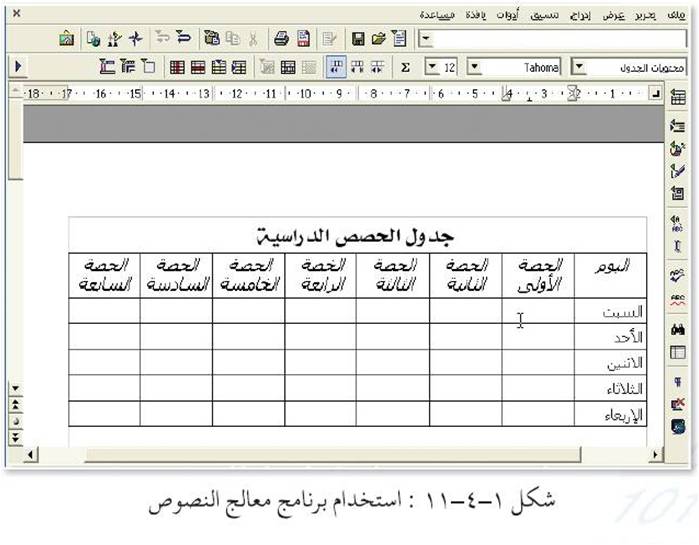 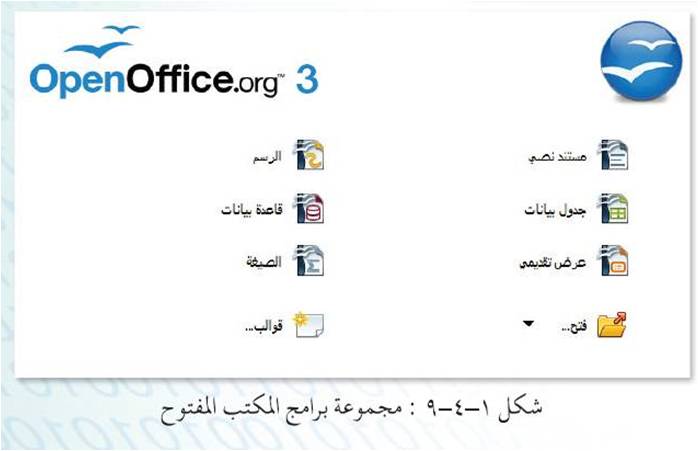 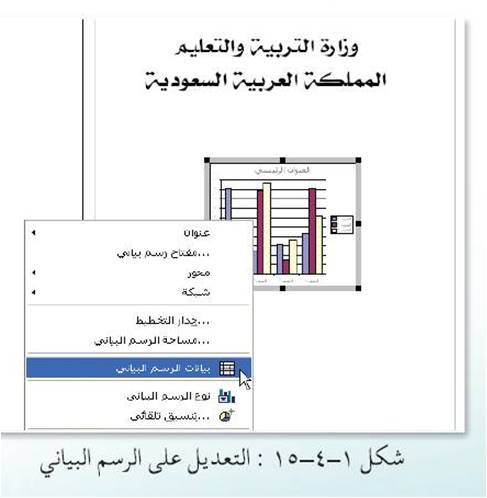 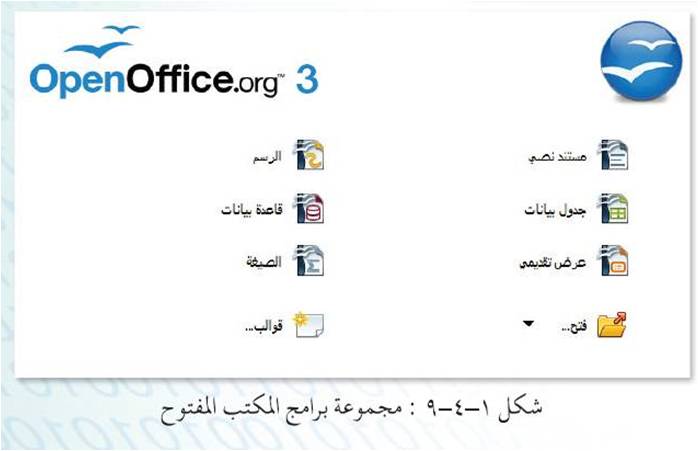 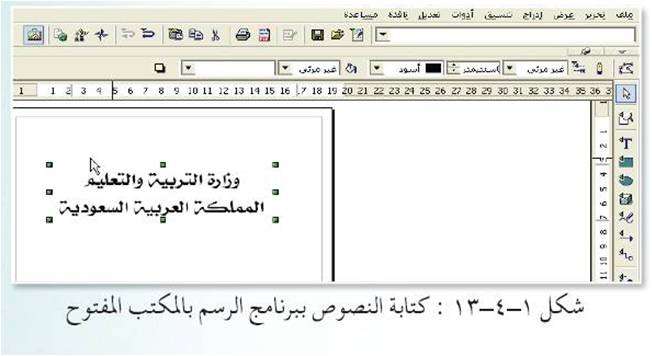 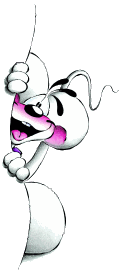 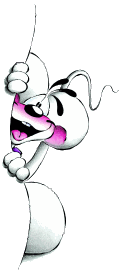 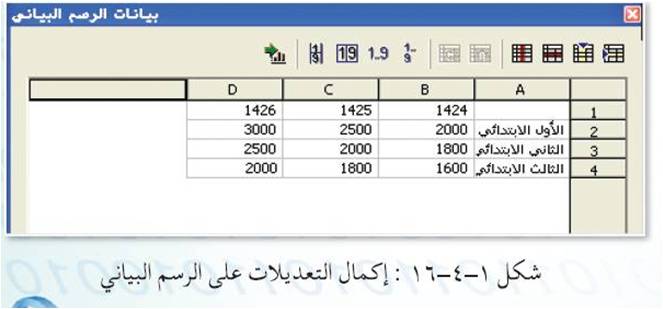 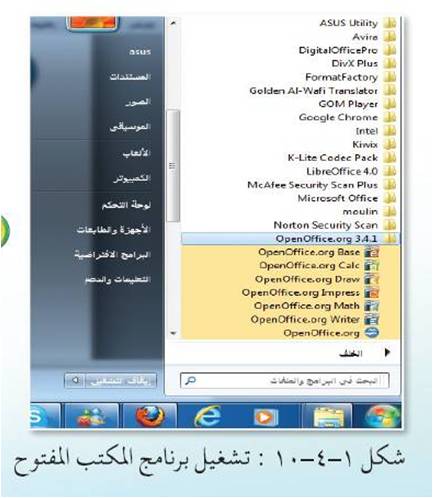 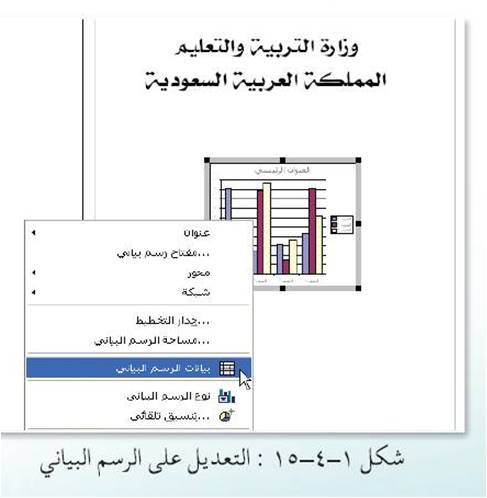